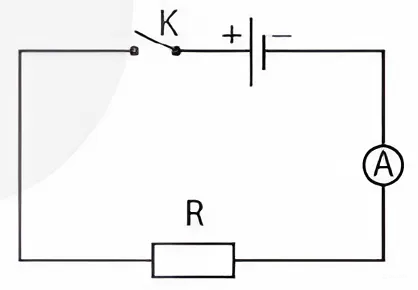 Nếu lần lượt thay điện trở trong sơ đồ mạch điện ở hình bên bằng các điện trở khác nhau thì số chỉ của ampe kế có thay đổi không?
Nếu thay đổi nguồn điện khác nhau thì cường độ dòng điện chạy qua điện trở có thay đổi không?
BÀI 11
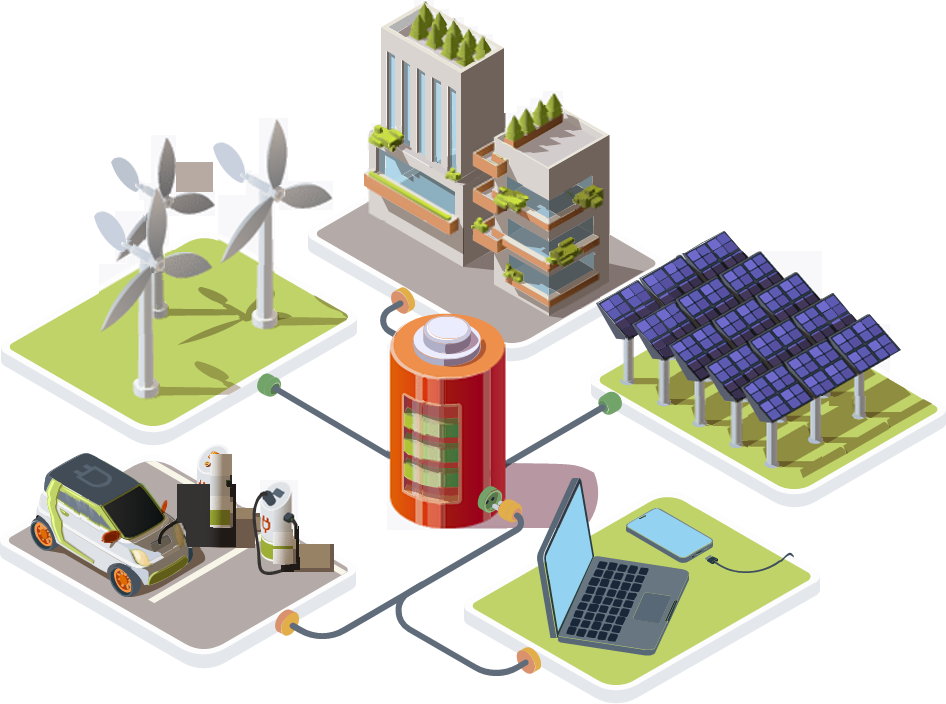 ĐIỆN TRỞ - 
ĐỊNH LUẬT OHM
ĐIỆN TRỞ - ĐỊNH LUẬT OHM
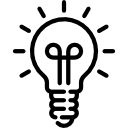 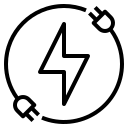 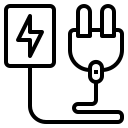 Sự phụ thuộc của cường độ dòng điện vào hiệu điện thế
Định Luật Ohm
Điện Trở
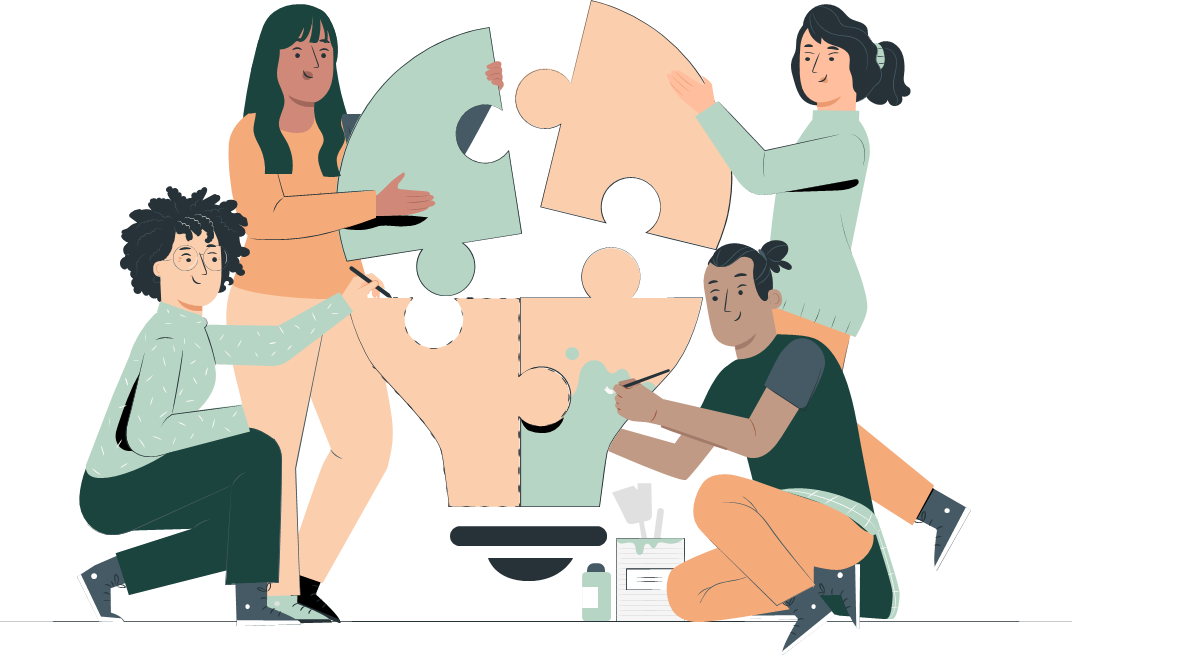 I.
Điện Trở
I. Điện Trở
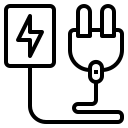 Thí Nghiệm
Chuẩn bị:
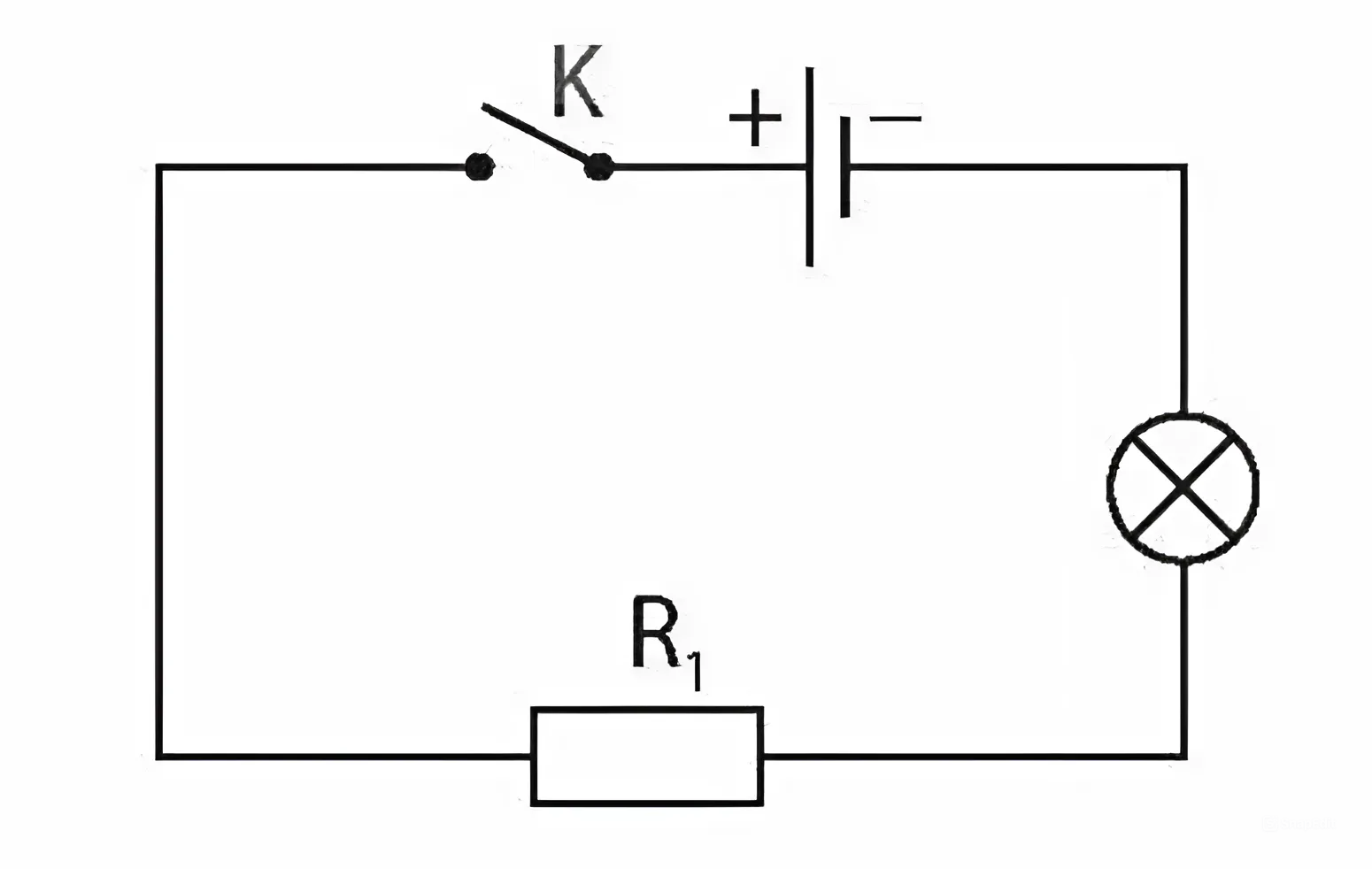 Nguồn điện một chiều 12V
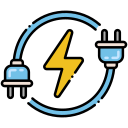 Công tắc điện
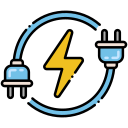 Ba vật dẫn là ba điện trở R1 R2, R3
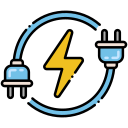 Một bóng đèn 2,5 V
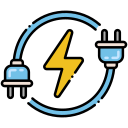 Dây nối
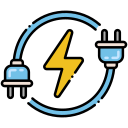 I. Điện Trở
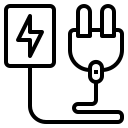 Thí Nghiệm
Tiến hành thí nghiệm
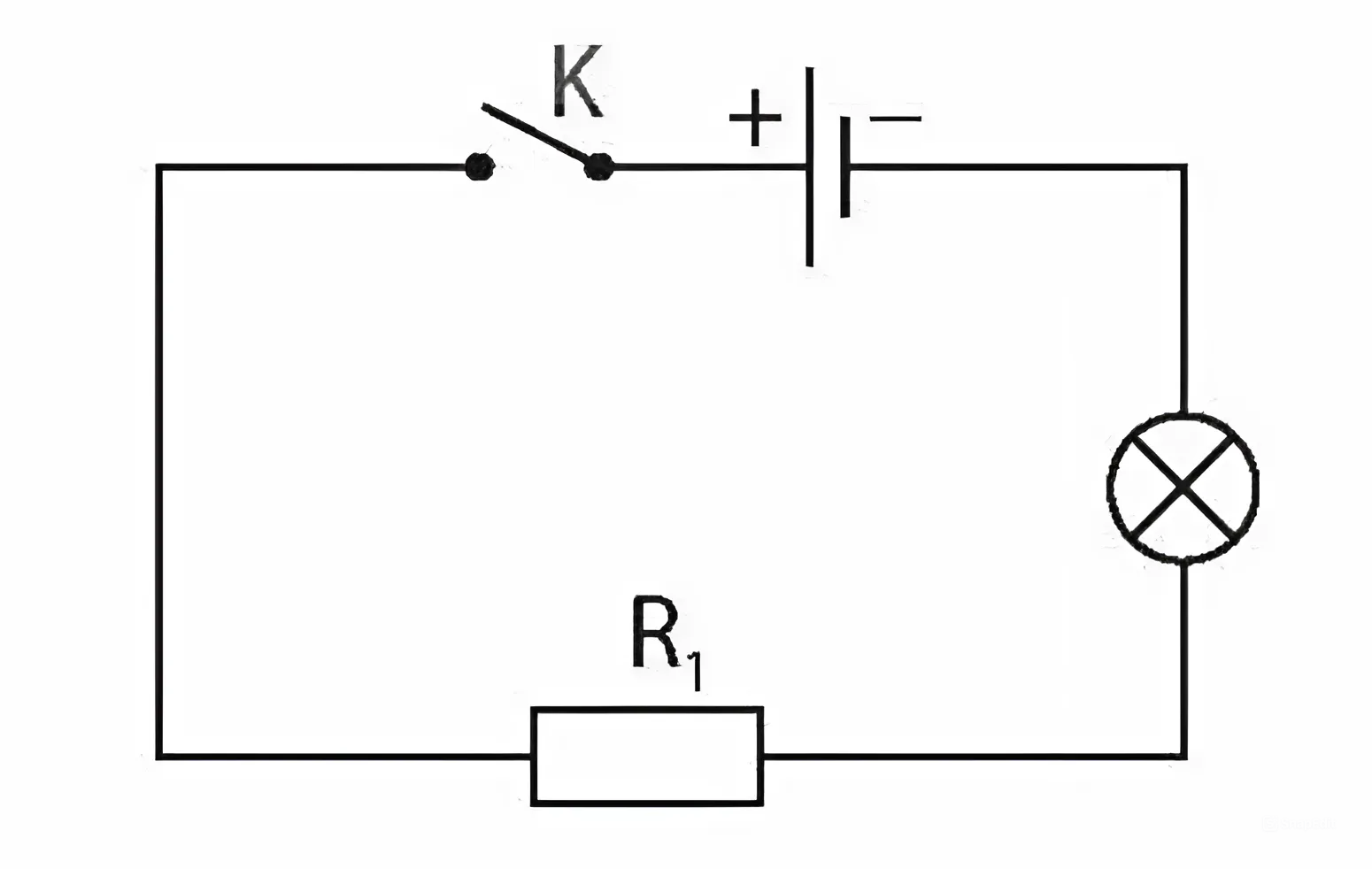 Mắc điện trở R1, vào mạch điện theo sổ đồ
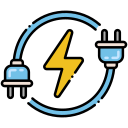 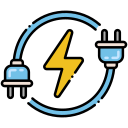 Đóng công tắc, quan sát độ sáng của bóng đèn và ghi vào vở theo mẫu
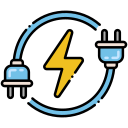 Lần lượt thay điện trở R1 bằng điện trở R2 và R3, trong mỗi trường hợp hãy quan sát độ sáng của bóng đèn và ghi vào vở theo mẫu
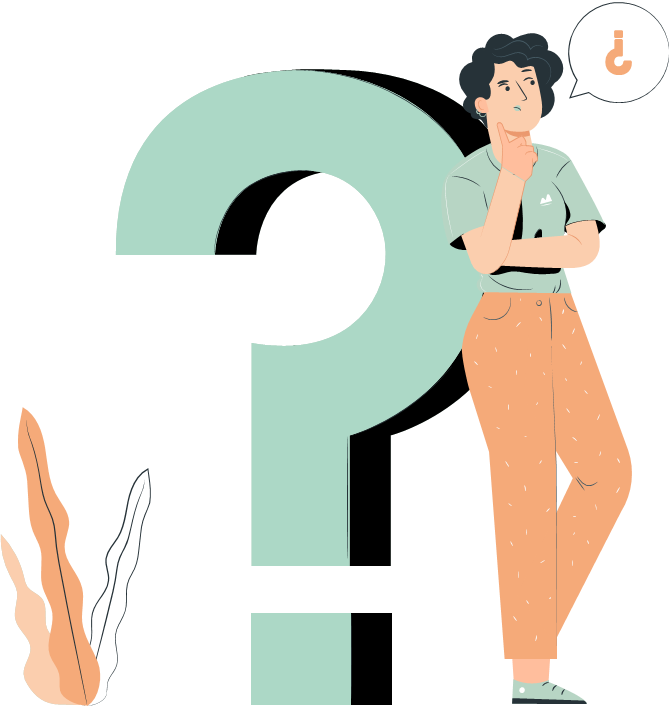 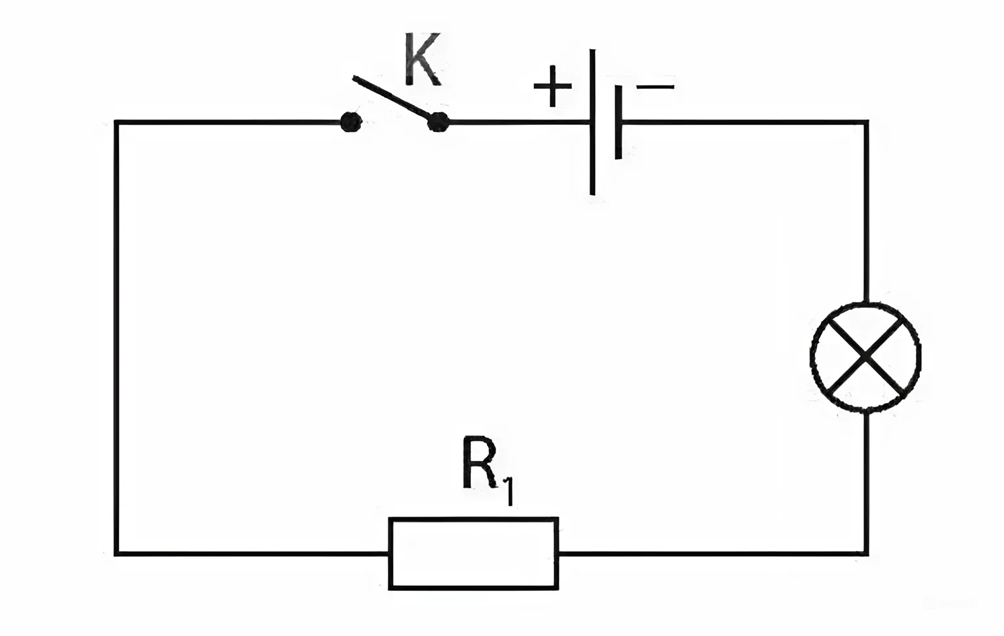 I. Điện Trở
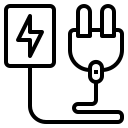 PHIẾU HỌC TẬP 1
1. Tiến hành thí nghiệm và hoàn thành bảng sau:
2. So sánh độ sáng của bóng đèn trong 3 trường hợp, rút ra kết luận về tính chất của điện trở.
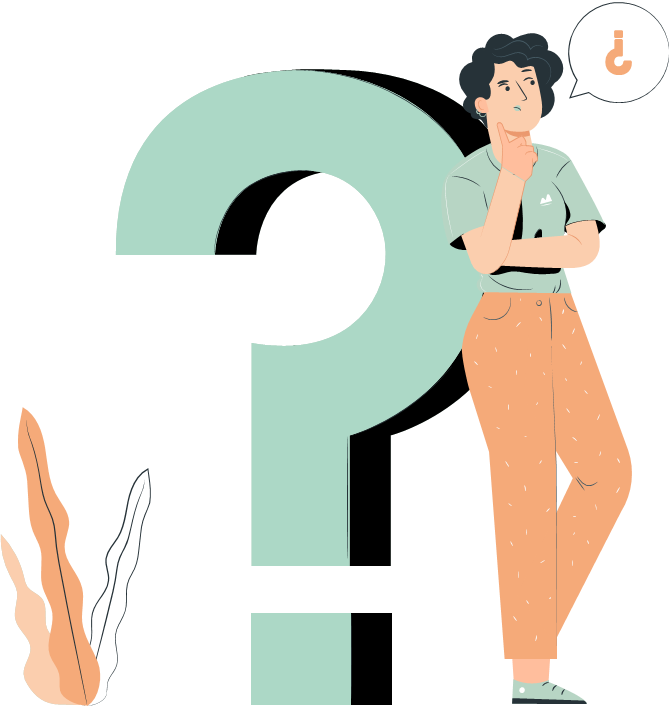 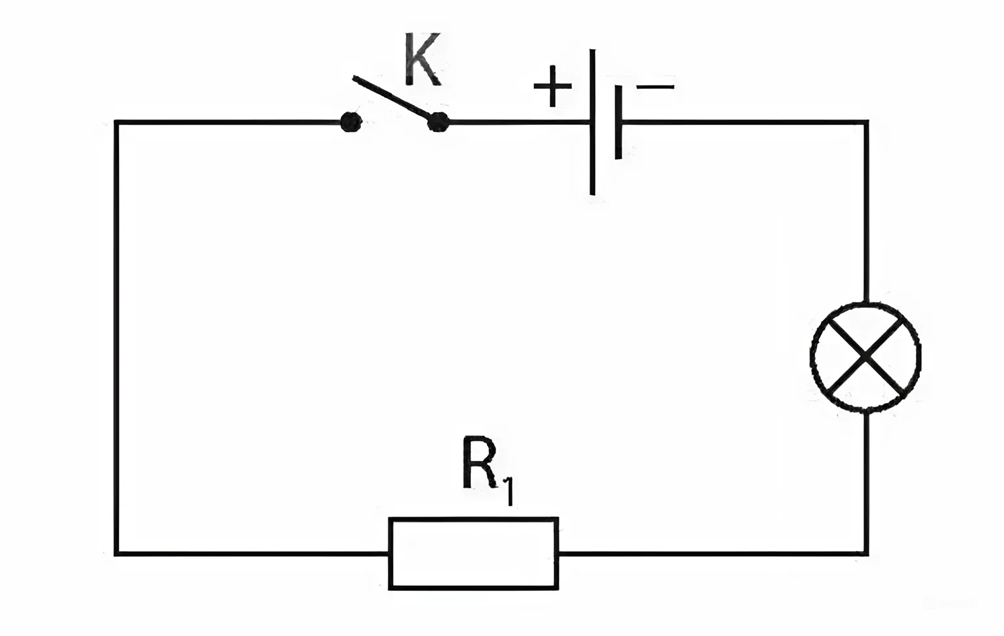 I. Điện Trở
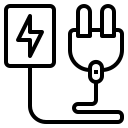 PHIẾU HỌC TẬP 1
1. Tiến hành thí nghiệm và hoàn thành bảng sau:
2. So sánh độ sáng của bóng đèn trong 3 trường hợp, rút ra kết luận về tính chất của điện trở.
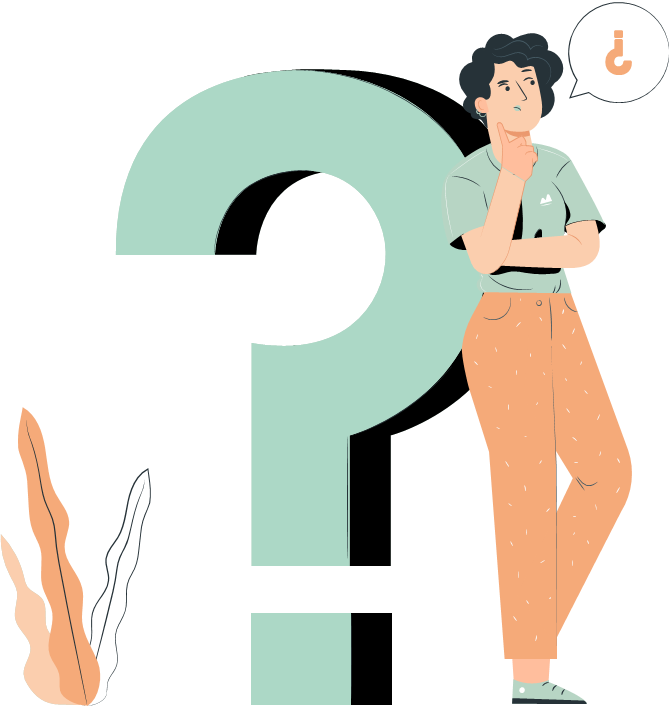 I. Điện Trở
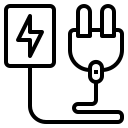 PHIẾU HỌC TẬP 1
Độ sáng của bóng đèn TH1 > bóng đèn TH2 > bóng đèn TH3. Điện trở càng lớn thì độ sáng của bóng đèn càng yếu.
I. Điện Trở
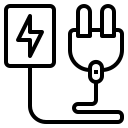 Kết luận
Điện trở có tác dụng cản trở dòng điện.
Điện trở khác nhau có tác dụng cản trở dòng điện khác nhau.
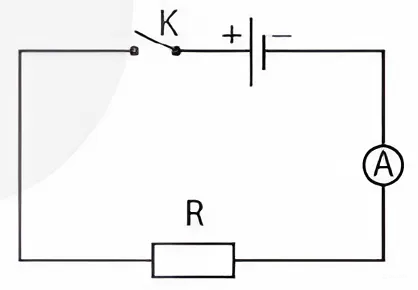 Nếu lần lượt thay điện trở trong sơ đồ mạch điện ở hình bên bằng các điện trở khác nhau thì số chỉ của ampe kế có thay đổi không?
Nếu thay đổi nguồn điện khác nhau thì cường độ dòng điện chạy qua điện trở có thay đổi không?
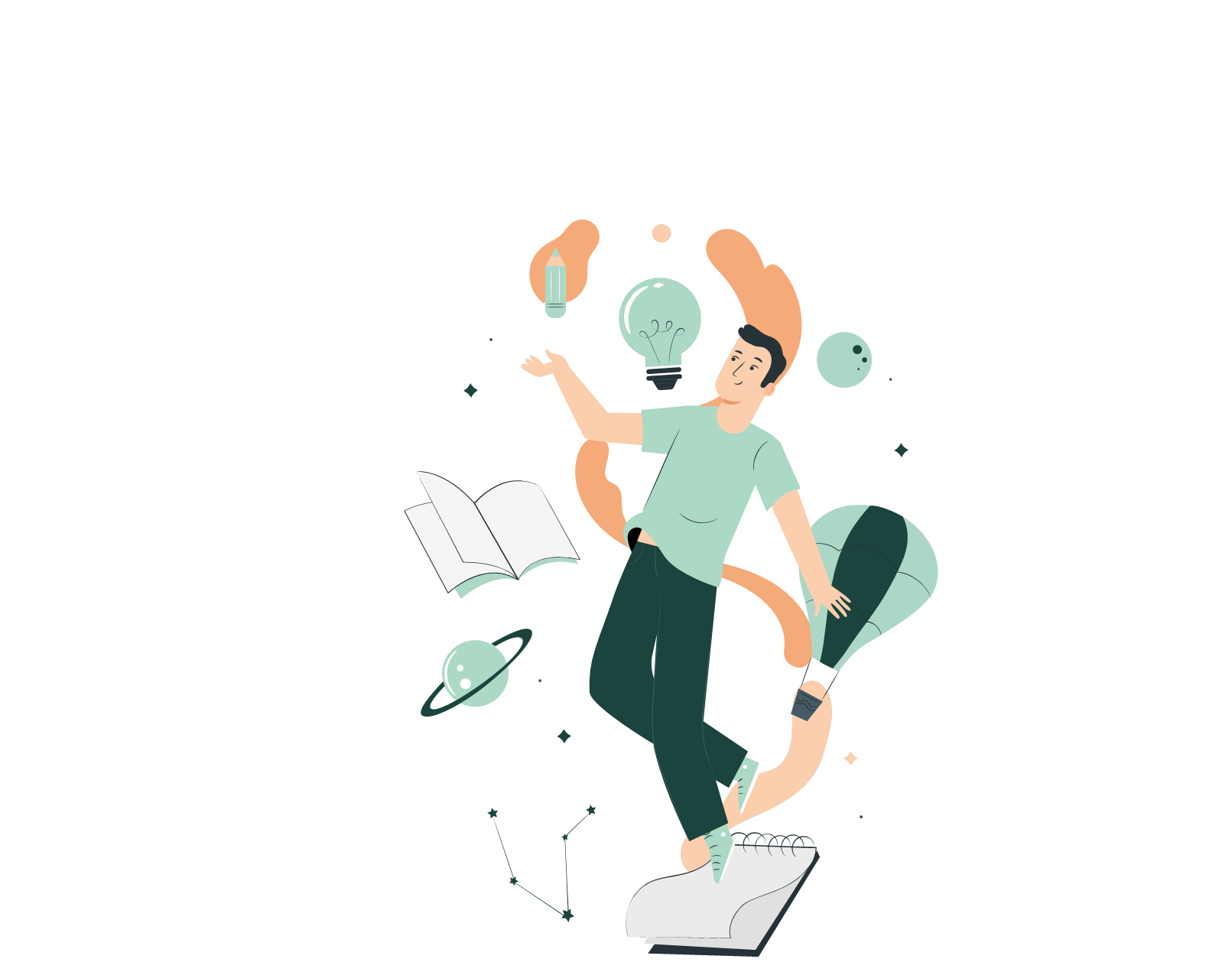 II. Sự phụ thuộc của cường độ dòng điện vào hiệu điện thế
II. Sự phụ thuộc của cường độ dòng điện vào hiệu điện thế
1. Sự phụ thuộc của cường độ dòng điện vào hiệu điện thế
Thí Nghiệm
Chuẩn bị:
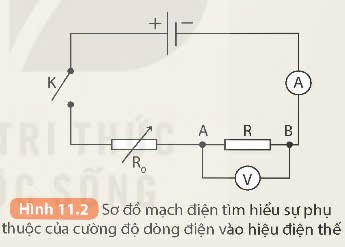 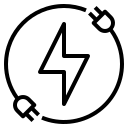 Bộ nguồn điện một chiều 12V
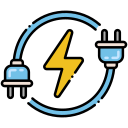 Công tắc điện và dây nối
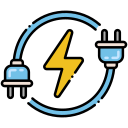 Một biến trở Ro
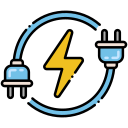 Ampe kế
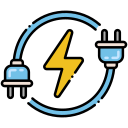 Vật dẫn là một điện trở
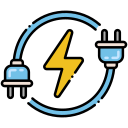 Vôn kế
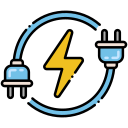 II. Sự phụ thuộc của cường độ dòng điện vào hiệu điện thế
1. Sự phụ thuộc của cường độ dòng điện vào hiệu điện thế
Thí Nghiệm
Tiến hành thí nghiệm:
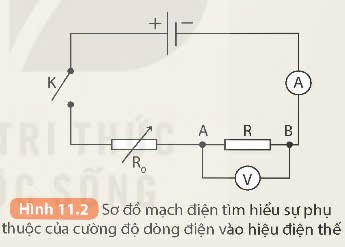 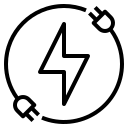 Mắc mạch điện theo sơ đồ
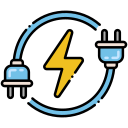 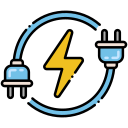 Đóng khoá K, điều chỉnh biến trở để hiệu điện thế giữa hai đầu đoạn mạch AB lần lượt là 0 V, 3 V, 6 V, 9 V, 12 V. Ghi lại số chỉ của ampe kế mỗi lần đo vào vở theo mẫu tương tự
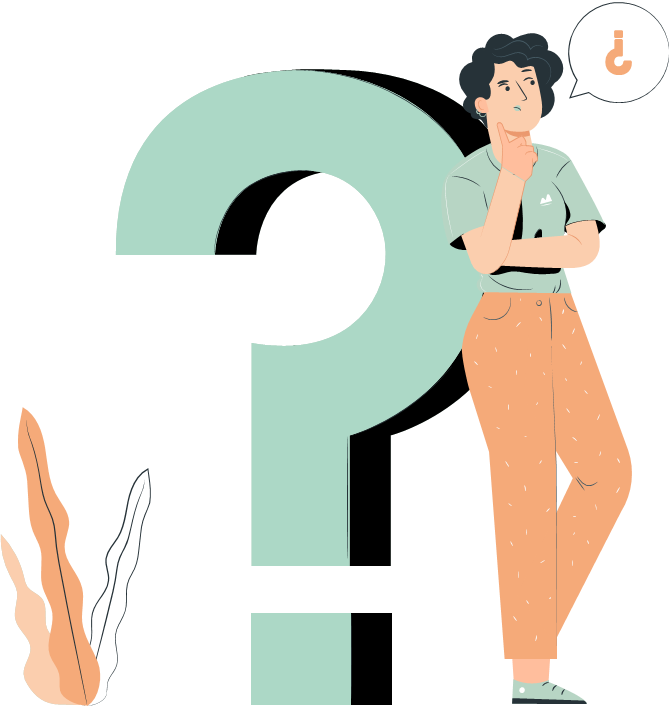 PHIẾU HỌC TẬP 2
1. Tiến hành thí nghiệm và hoàn thành bảng sau:
2. Nhận xét sự thay đổi cường độ dòng điện chạy qua vật dẫn khi thay đổi hiệu điện thế giữa hai đầu vật dẫn.
3. Rút ra mối quan hệ giữa cường độ dòng điện chạy qua vật dẫn và hiệu điện thế giữa hai đầu vật dẫn.
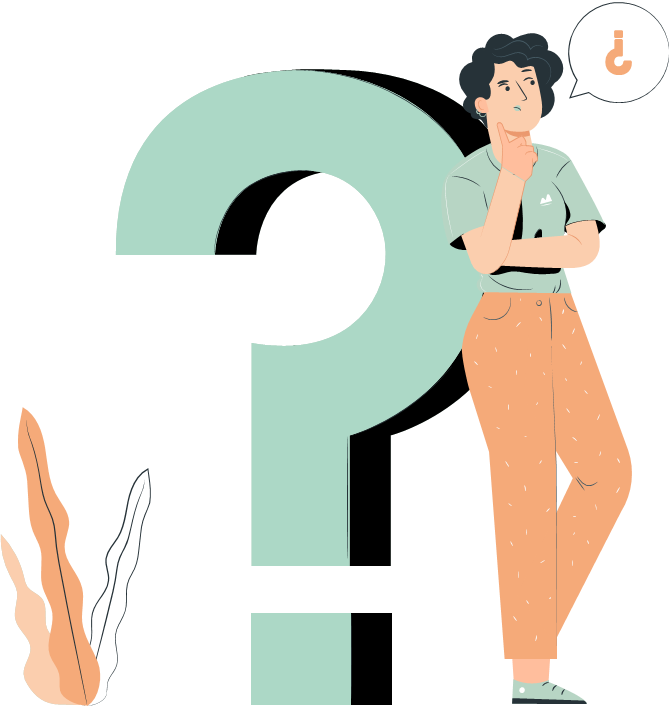 PHIẾU HỌC TẬP 2
1. Giá trị cường độ dòng điện.
2. Khi thay đổi hiệu điện thế giữa hai đầu vật dẫn thì cường độ dòng điện cũng thay đổi.
3. Khi hiệu điện thế giữa hai đầu vật dẫn tăng thì cường độ dòng điện cũng tăng và ngược lại.
II. Sự phụ thuộc của cường độ dòng điện vào hiệu điện thế
2. Đồ thị biểu diễn sự phụ thuộc của cường độ dòng điện vào hiệu điện thế
Dựa vào số liệu sau, vẽ được đồ thị biểu diễn sự phụ thuộc của cường độ dòng điện I vào hiệu điện thế  U giữa hai đẩu đoạn dây dẫn
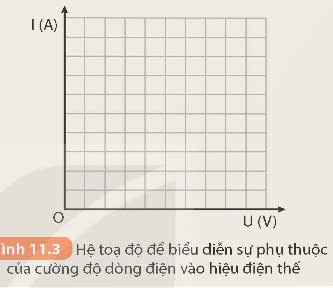 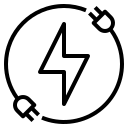 ? Nêu nhận xét về hình dạng của đồ thị.
II. Định luật Ohm
2. Vẽ đồ thị biểu diễn sự phụ thuộc của I và U giữa hai đầu đoạn dây dẫn
Bước 1: Vẽ hệ trục tọa độ
U - trục hoành; I - trục tung
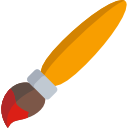 I(A)
Bước 2: Vẽ các điểm A, B, C, D, E trên hệ trục toạ độ
E
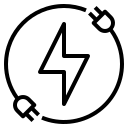 2
D
Mỗi điểm ứng với một cặp U, I
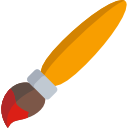 1,5
C
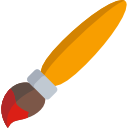 A (0; 0) B(3; 0,5)
1
C (6; 1) B(9; 1,5) E(12; 2)
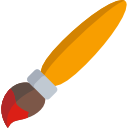 Bước 3: Nối các điểm vừa vẽ
B
0,5
A
0
6
U(V)
12
3
9
II. Định luật Ohm
2. Vẽ đồ thị biểu diễn sự phụ thuộc của I và U giữa hai đầu đoạn dây dẫn
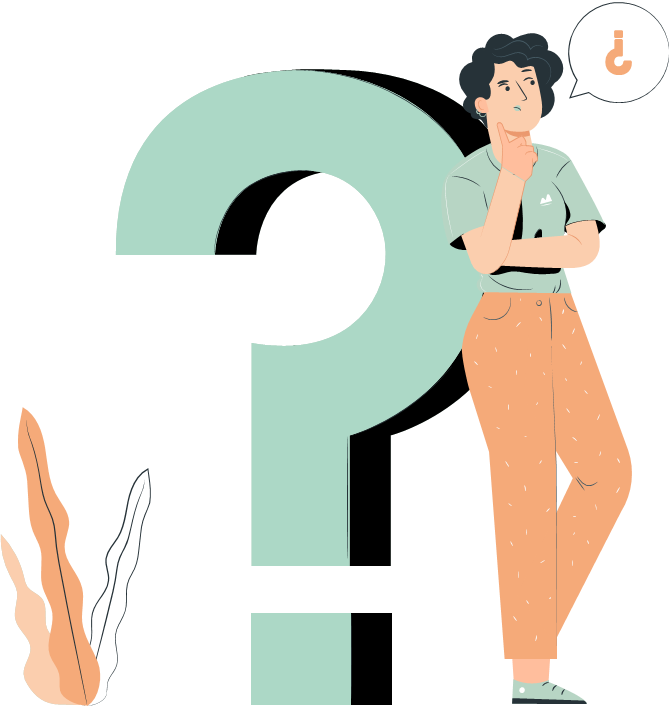 Nêu nhận xét về hình dạng của đồ thị.
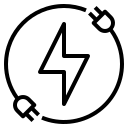 Đồ thị biểu diễn sự phụ thuộc của cường độ dòng điện vào hiệu điện thế là một đường thẳng đi qua gốc toạ độ.
III. Định luật Ohm
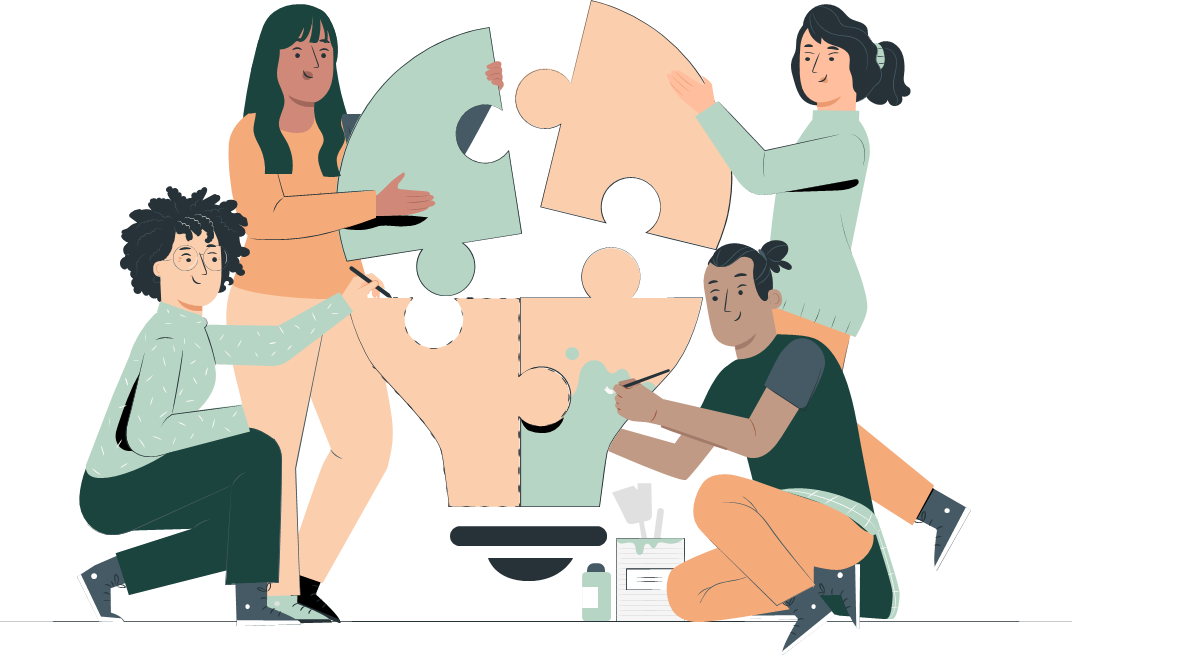 III. Định luật Ohm
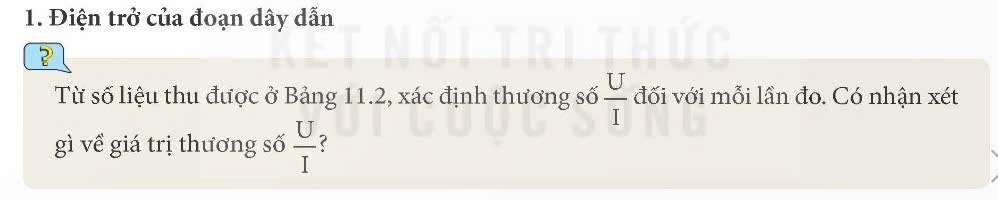 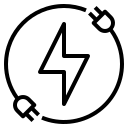 Với 1 đoạn dây dẫn nhất định, U  tăng → I tăng, U giảm  → I giảm. Nhưng giá trị thương số U/I không thay đổi.
III. Định luật Ohm
1. Điện trở của một đoạn dây dẫn
Với 1 đoạn dây dẫn nhất định, U  tăng → I tăng, U giảm  → I giảm. Nhưng giá trị thương số U/I không thay đổi.
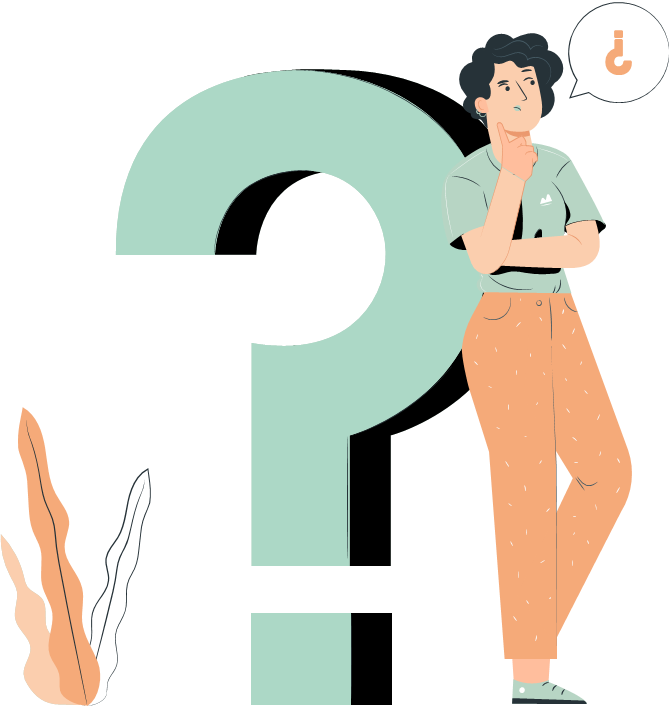 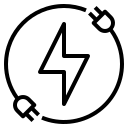 Với các dây dẫn khác nhau cùng một hiệu điện thế thì cường độ dòng điện qua dây dẫn có giống nhau không?
II. Định luật Ohm
1. Điện trở của một đoạn dây dẫn
Đo I tương ứng với U đặt vào hai đầu dây nhôm
1
0.5
1.5
0
2
A
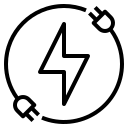 4
6
2
8
0
Dây nhôm
10
V
K
Giá trị của U và I trong thí nghiệm với dây dẫn nhôm
II. Định luật Ohm
1. Điện trở của một đoạn dây dẫn
1
0.5
1.5
Đo I tương ứng với U đặt vào hai đầu dây sắt
0
2
A
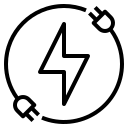 4
6
2
8
0
10
Dây sắt
V
K
Giá trị của U và I trong thí nghiệm với dây dẫn sắt
Dây nhôm
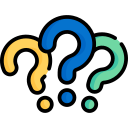 5
5
5
5
5
Dây sắt
20
20
20
20
20
Dây nhôm
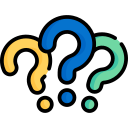 5
5
5
5
5
Dây sắt
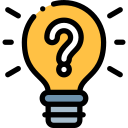 20
20
20
20
20
III. Định luật Ohm
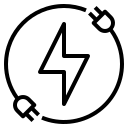 III. Định luật Ohm
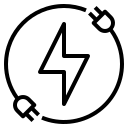 Hiệu điện thế giữa 2 đầu dây dẫn tăng (hoặc giảm) bao nhiêu lần thì cường độ dòng điện chạy qua dây dẫn đó  cũng tăng (hoặc giảm) bấy nhiêu lần
III. Định luật Ohm
Kí hiệu:
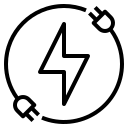 2. ĐIỆN TRỞ
Điện trở biểu thị mức độ cản trở dòng điện nhiều hay ít của dây dẫn.
Ngoài ra: k Ω, m Ω
1k Ω  = 1000 Ω
1m Ω  = 1000000 Ω
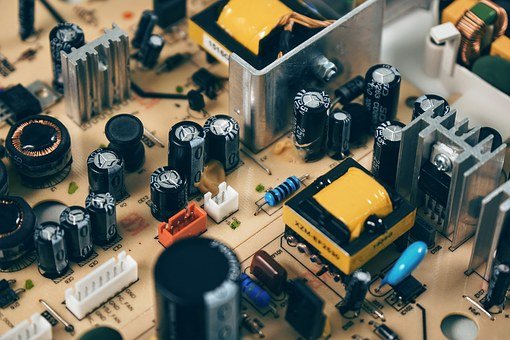 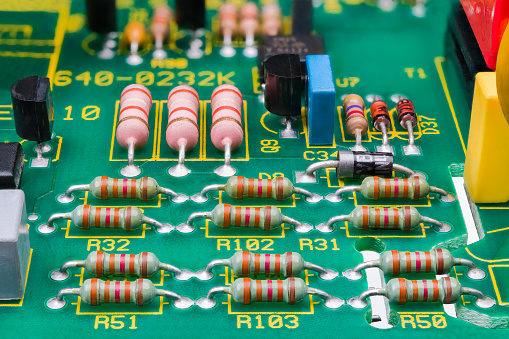 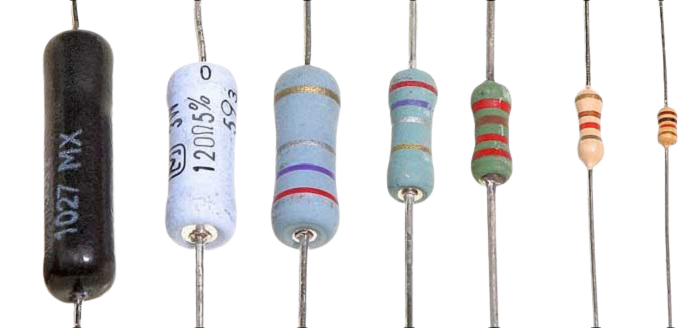 Một số hình ảnh của điện trở
III. Định luật Ohm
3.Định luật Ohm
HỆ THỨC
PHÁT BIỂU
Cường độ dòng điện chạy qua dây dẫn tỷ lệ thuận với hiệu điện thế đặt vào hai đầu dây và tỷ lệ nghịch với điện trở của dây.
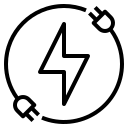 U đo bằng vôn (V)
I đo bằng ampe (A)
R đo bằng ôm (Ω )
Từ hệ thúc định luật Ôm, hãy viết công thức tính U theo I và R
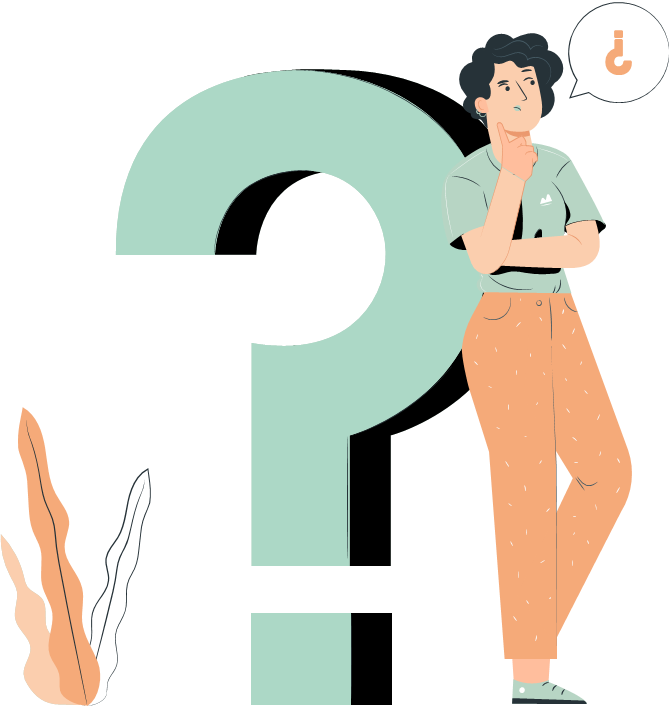 III. Điện trở. Định luật Ohm
U = I. R
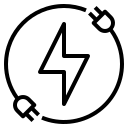 III. Định luật Ohm
Một bóng đèn xe máy lúc thắp sáng có điện trở 12 Ω và cường độ dòng điện đi qua dây tóc bóng đèn là 0,5 A. Tính hiệu điện thế giữa hai đầu dây tóc bóng đèn khi đó.
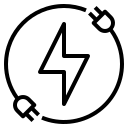 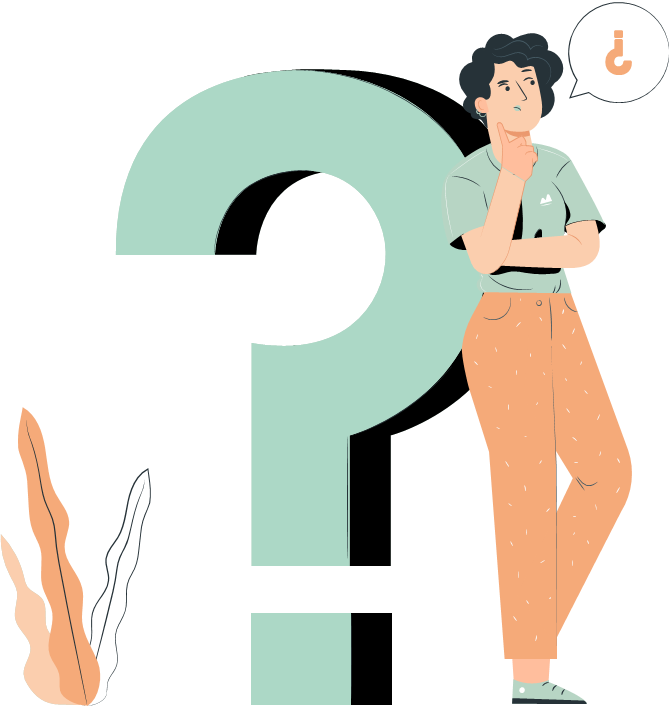 III. Định luật Ohm
Hiệu điện thế giữa hai đầu dây tóc bóng đèn là: 
U = I x R = 0,5 x 12 = 6 A
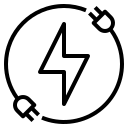 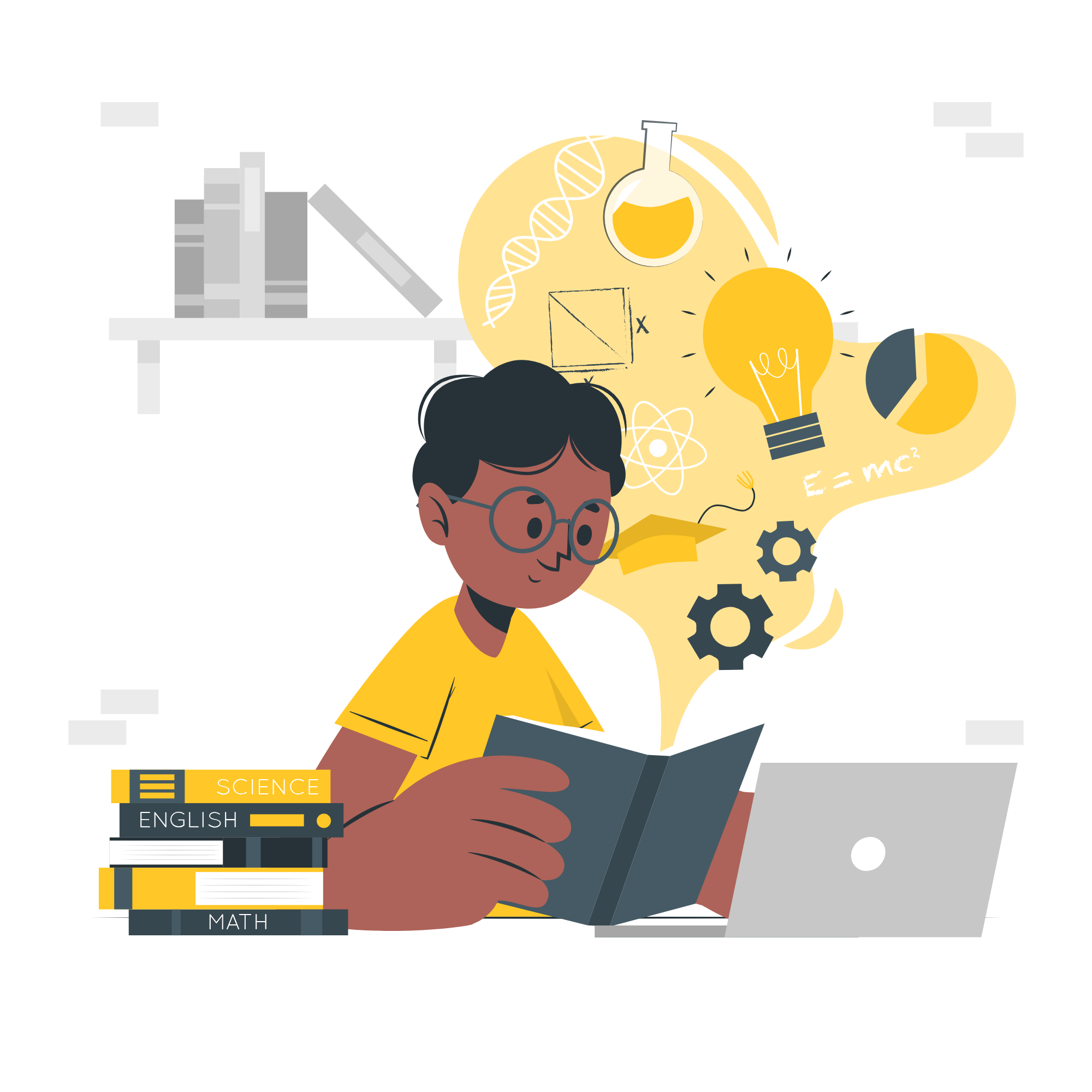 III. Định luật Ohm
Khi hiệu điện thế giữa hai đầu một đoạn mạch là 2 V thì cường độ dòng điện đi qua là 0,4 A. Hỏi hiệu điện thế sẽ phải bằng bao nhiêu để cường độ dòng điện đi qua đoạn mạch là 0,8 A?
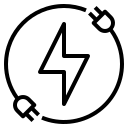 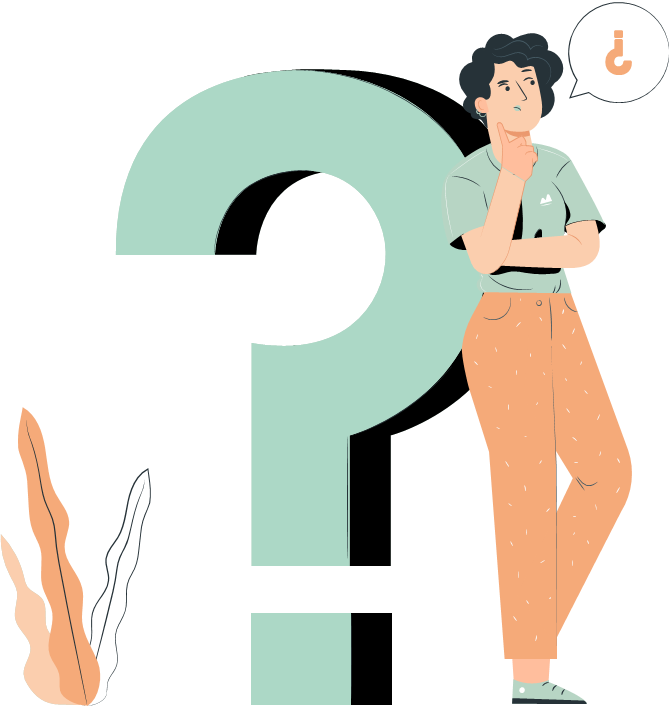 III. Định luật Ohm
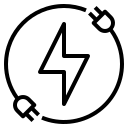 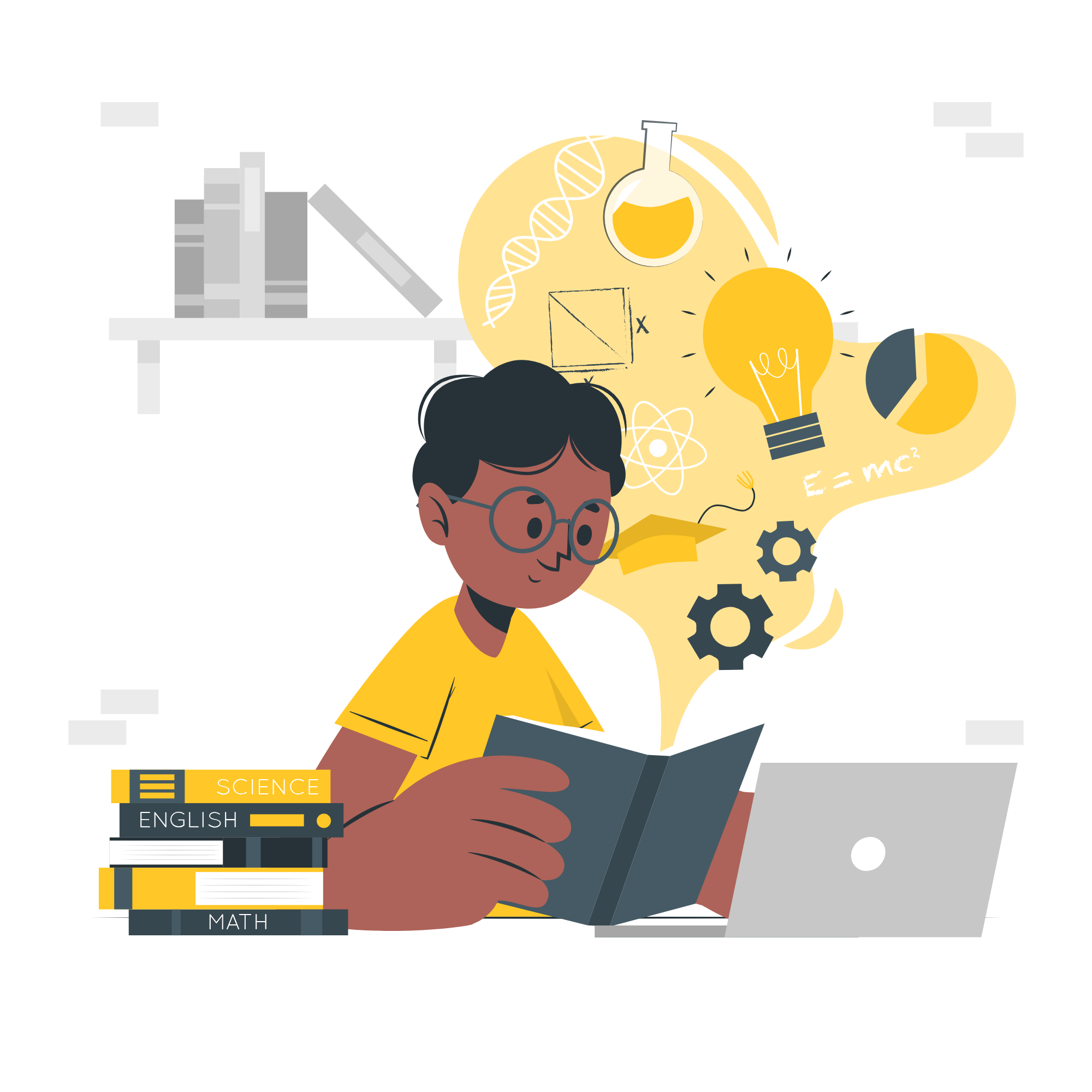 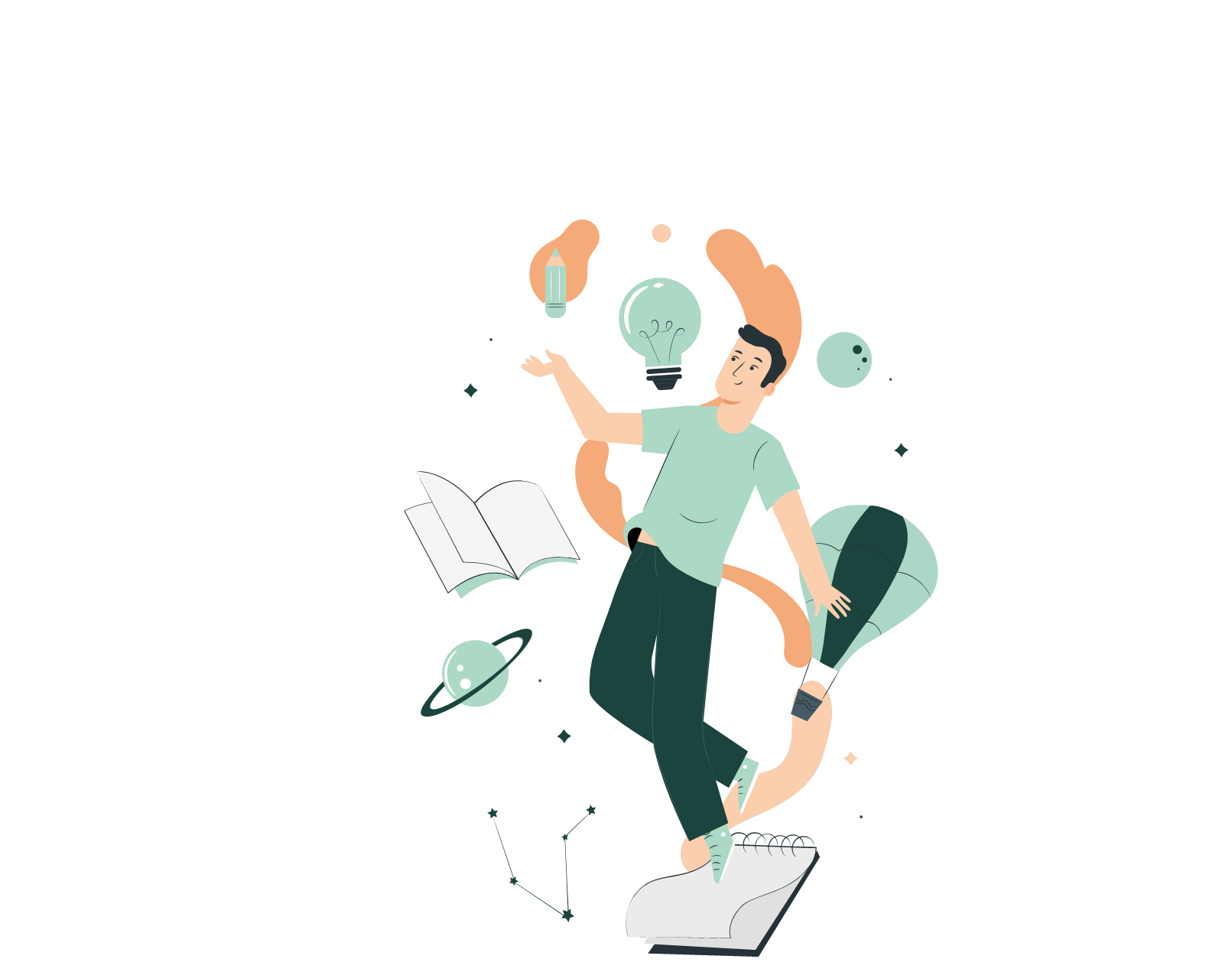 IV. ĐIỆN TRỞ CỦA DÂY DẪN PHỤ THUỘC VÀO KÍCH THƯỚC VÀ BẢN CHẤT CỦA DÂY DẪN
III. Công thức tính điện trở
Điện trở suất là đại lượng đặc trưng cho khả năng cản trở dòng điện của vật liệu ở
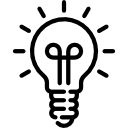 Điện trở suất của một vật liệu có trị số bằng điện trở của một đoạn dây dẫn hình trụ được làm bằng vật liệu đó có chiều dài 1m và có tiết diện 1m2
Kí hiệu :  ρ  ( rô )
Đơn vị :  Ωm  ( ôm mét  )
Điện trở suất là gì?
III. Công thức tính điện trở
Bảng điện trở suất của một số chất (ở 20oC)
Điện trở suất càng nhỏ thì khả năng dẫn điện càng tốt
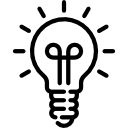 IV. Công thức tính điện trở
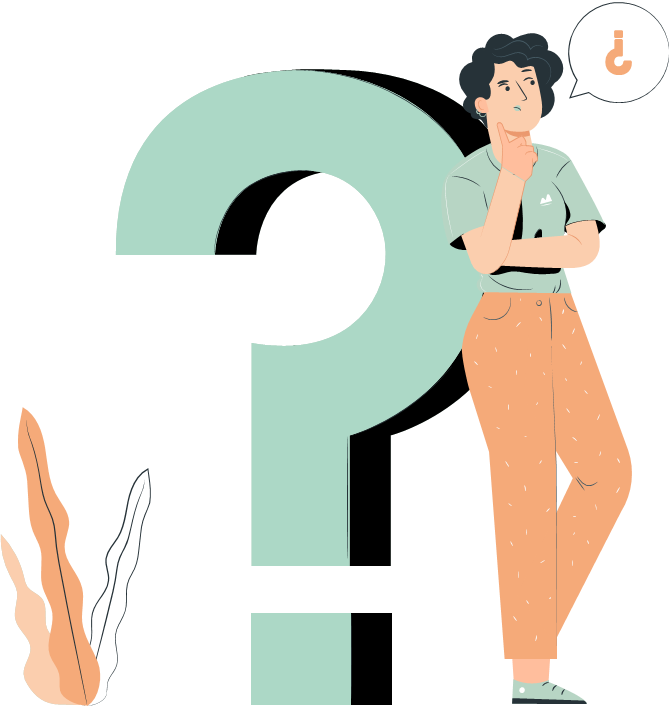 Trong ba chất sắt, đồng, nichrome thì chất nào dẫn điện tốt nhất, chất nào dẫn điện kém nhất?
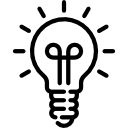 Trong ba chất, nichrome dẫn điện kém nhất, đồng dẫn điện tốt nhất.
IV. Công thức tính điện trở
Chiều dài  l
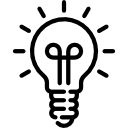 Tiết diện S
Điện trở của một đoạn dây dẫn ở một nhiệt độ xác định phụ thuộc vào vật liệu, chiều dài và tiết diện của nó
Điện trở suất
IV. Công thức tính điện trở
R: điện trở (Ω)
p: điện trở suất (Ωm)
l: chiều dài dây dẫn (m)
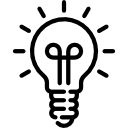 S: tiết diện dây dẫn (m2)
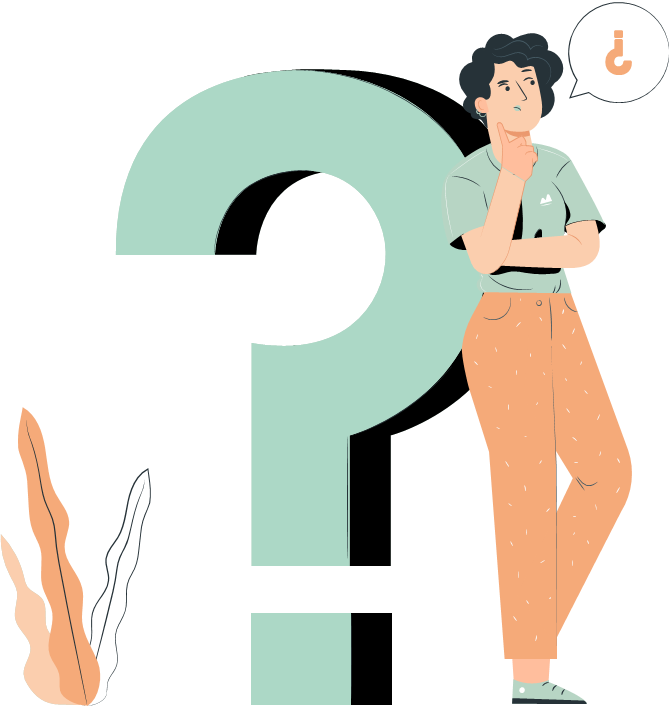 Có hai đoạn dây dẫn bằng đồng, dây thứ nhất có chiều dài bằng một nửa dây thứ hai, nhưng lại có tiết diện gấp đôi tiết diện của dây thứ hai. So sánh điện trở của hai dây dẫn đó
GIẢI
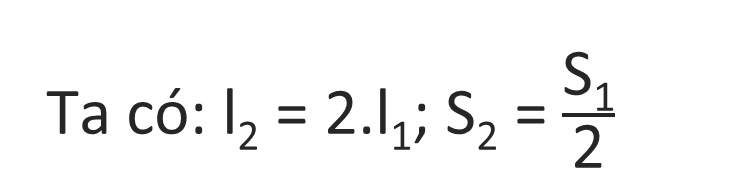 Điện trở dây thứ 2 gấp 4 lần điện trở dây thứ nhất
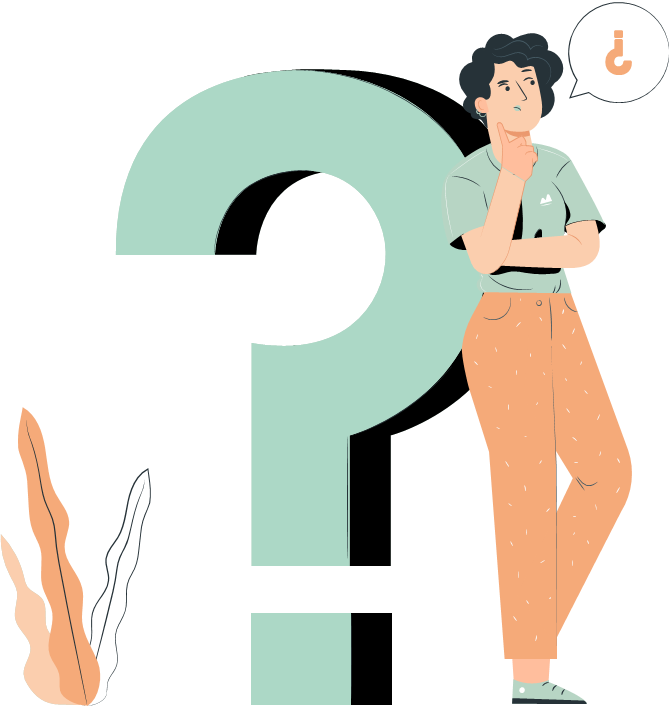 Tính điện trở của một đoạn dây dẫn bằng đồng có chiều dài 150 m, tiết diện là 2 mm2, biết điện trở suất của đồng là 1,7.10-8 Ωm
Tóm tắt
p = 1,7.10-8
l = 150 m
S = 2 mm2 
   = 2.10-6m
GIẢI
Điện trở của cuộn dây dẫn nhiệt này là:
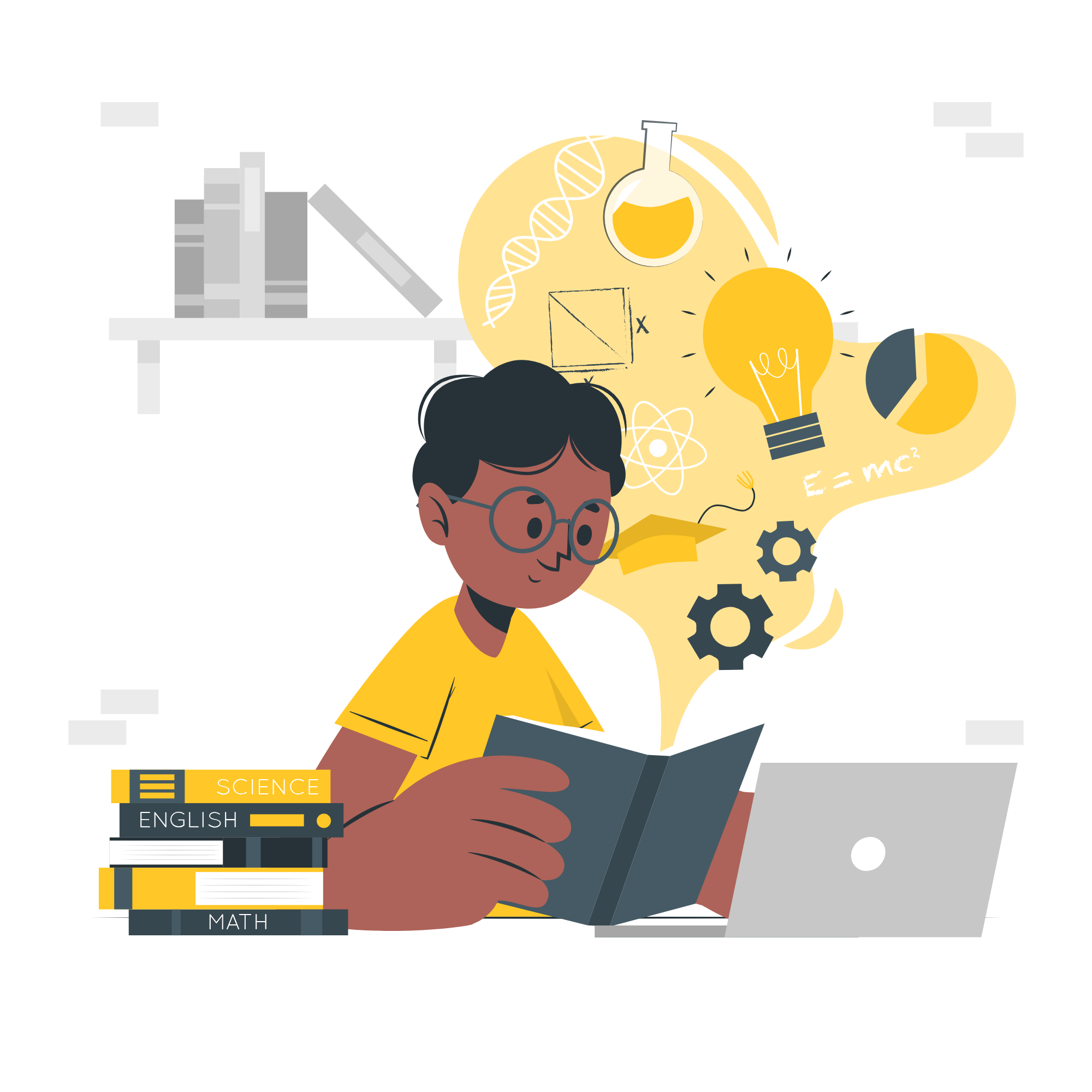 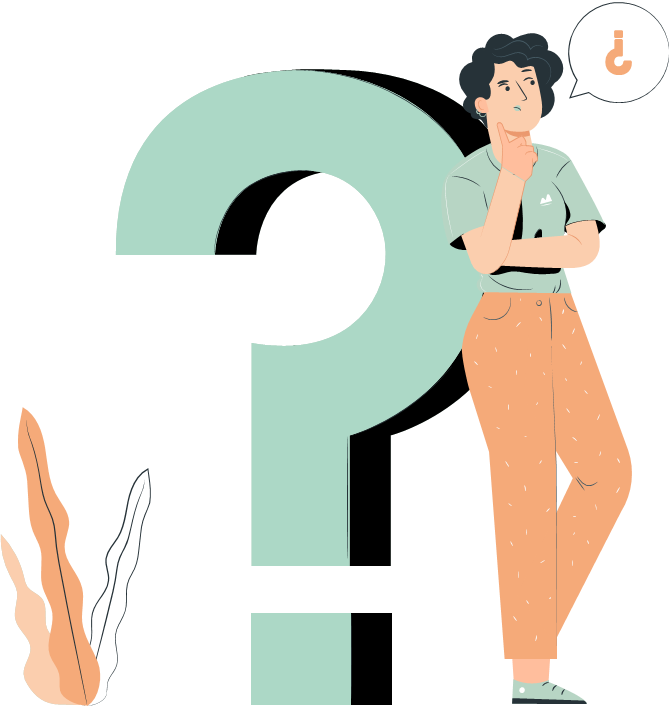 Tính điện trở của cuộn dây dẫn nhiệt trong một bếp điện làm bằng nichrome có chiều dài tổng cộng 6,5 m và tiết diện 0,2 mm2.
Tóm tắt
p = 1,1.10-6
l = 6,5 m
S = 0,2 mm2 
   = 0,2.10-6m
GIẢI
Điện trở của cuộn dây dẫn nhiệt này là:
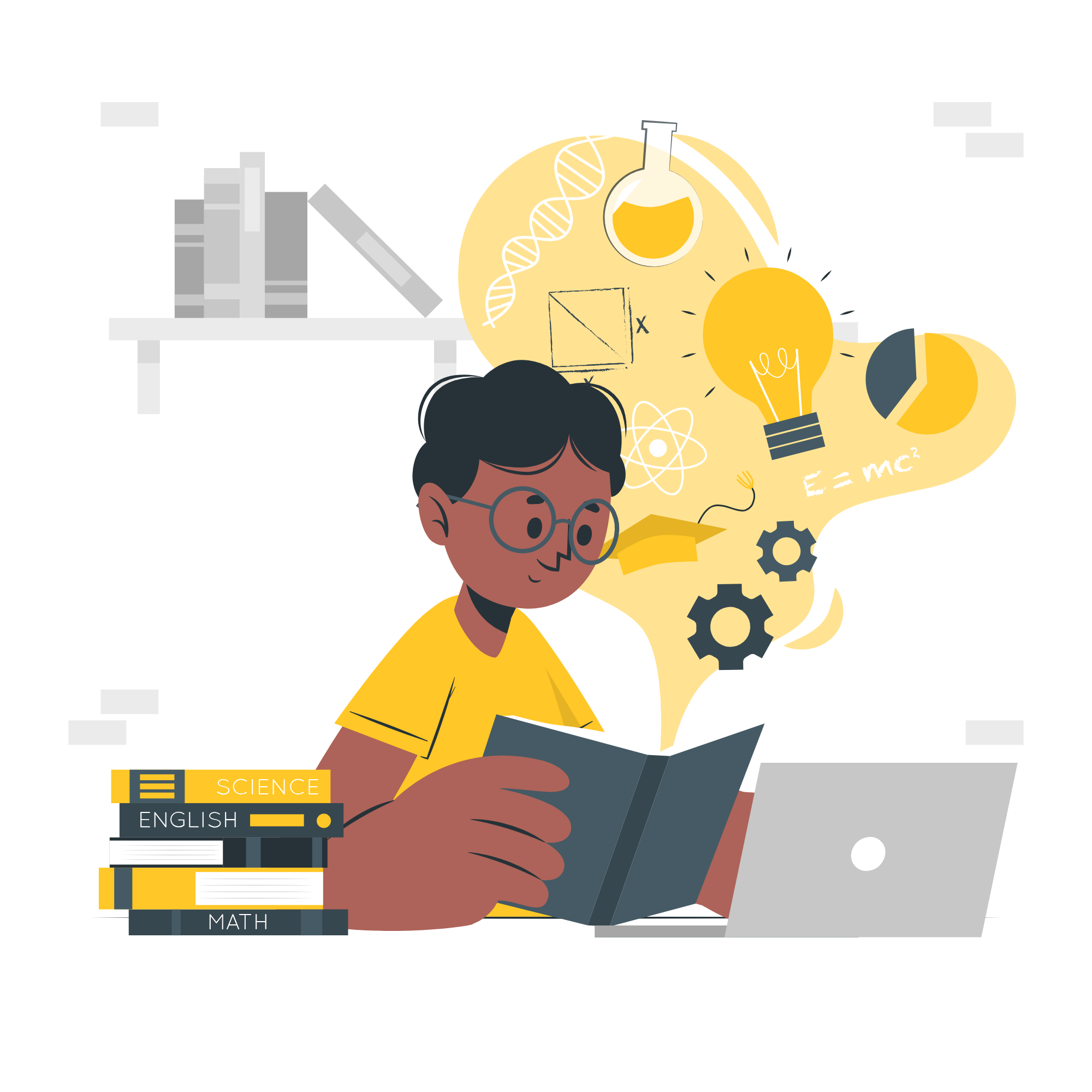 VẬN DỤNG
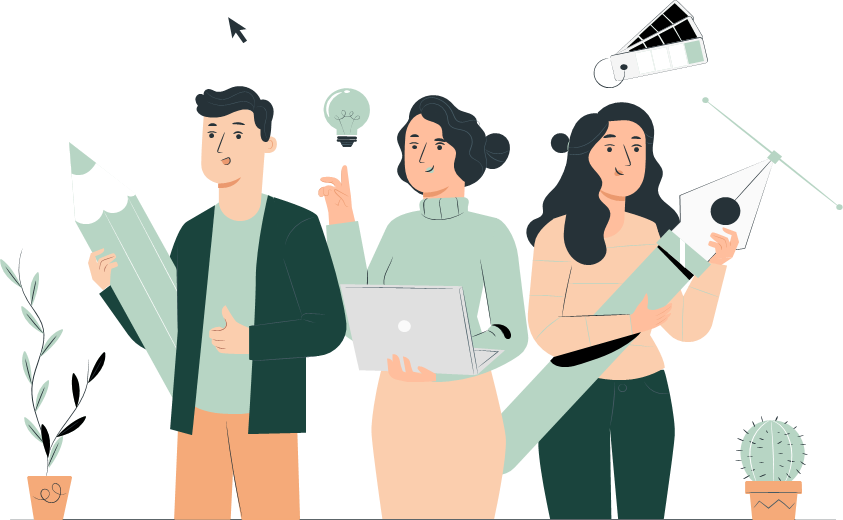 CÂU 1: Nội dung định luật Ôm:
B. Cường độ dòng địên chạy qua dây dẫn tỉ lệ thuận với hiệu địên thế đặt vào hai đầu dây và tỉ lệ thuận với điện trở của dây
A. Cường độ dòng địên chạy qua dây dẫn tỉ lệ nghịch với hiệu địên thế đặt vào hai đầu dây và tỉ lệ thuận với điện trở của dây
A
B
D. Cường độ dòng địên chạy qua dây dẫn tỉ lệ thuận với hiệu địên thế đặt vào hai đầu dây và tỉ lệ nghịch với điện trở của dây
C. Cường độ dòng địên chạy qua dây dẫn tỉ lệ nghịch với hiệu địên thế đặt vào hai đầu dây và tỉ lệ nghịch với điện trở của dây
C
D
CÂU 2: Đơn vị điện trở là:
Ôm (Ω)
Vôn (V)
Ampe (A)
Oát (W)
C
B
A
D
CÂU 3: Hệ thức của định luật Ôm
U = I. R
B
D
C
A
R = I. U
CÂU 4: Thuật Lựa chọn từ thích hợp điền vào chỗ trống.
…………. của dây dẫn càng nhỏ thì dây dẫn đó dẫn điện càng tốt.
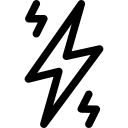 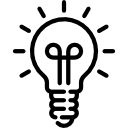 B. Chiều dài
A.  Điện trở
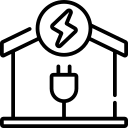 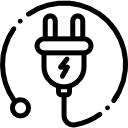 D. Hiệu điện thế
C.   Cường độ
CÂU 5: Một dây dẫn có điện trở 50  Ω  chịu được dòng điện có cường độ lớn nhất là 300mA. Hiệu điện thế lớn nhất đặt giữa hai đầu dây dẫn đó là:
A. 1500 V
C. 6 V
D.  15 V
B. 60 V
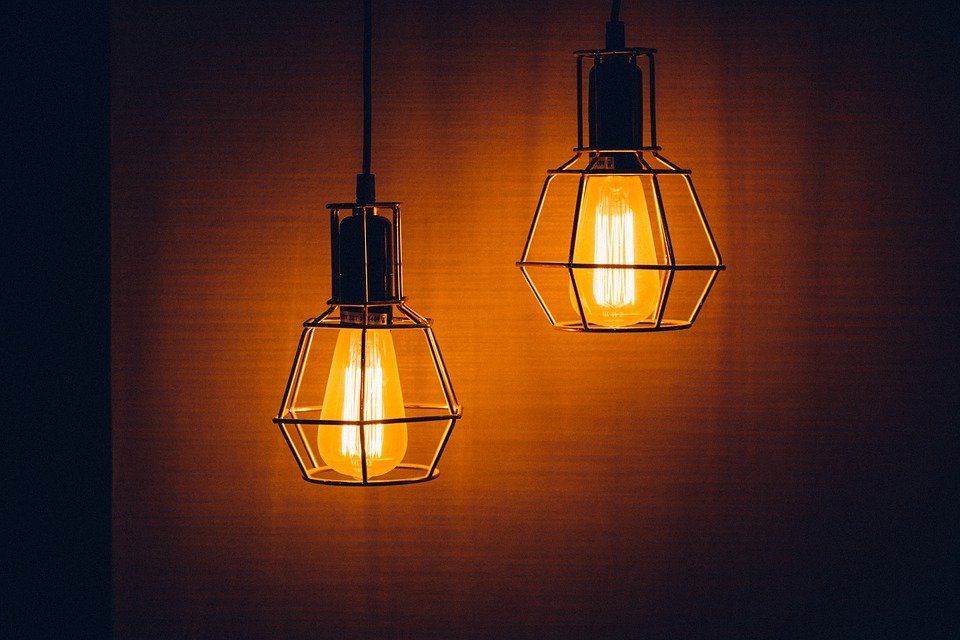 Câu 6: Một bóng đèn lúc thắp sáng có điện trở 12 Ω cường độ dòng điện chạy qua dây tóc bóng đèn là 0,5 A. Tính hiệu điện thế giữa hai đầu dây tóc bóng đèn khi đó.
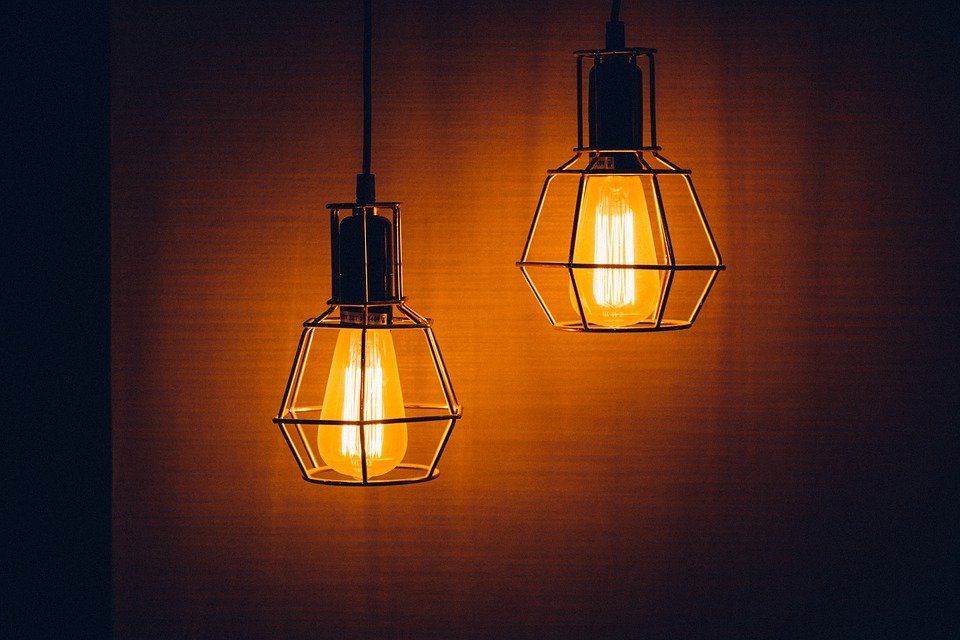 GIẢI
TÓM TẮT
Áp dụng công thức:
R = 12 Ω  
I = 0,5A
U = ?
Vậy: Hiệu điện thế giữa hai đầu dây tóc bóng đèn là 6V.
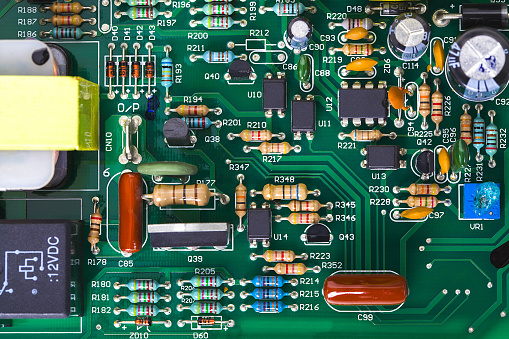 Câu 7: Đặt  cùng một hiệu điện thế vào hai đầu các dây dẫn có điện trở  R1 và R2 =3R1. Dòng điện chạy qua dây dẫn nào có cường độ lớn hơn và lớn hơn bao nhiêu lần?
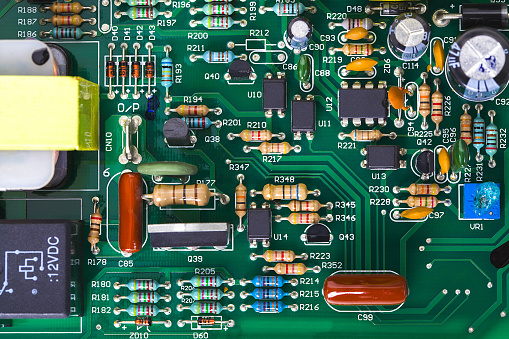 GIẢI
TÓM TẮT
Áp dụng công thức:
U1= U2= U
R2 = 3.R1
So sánh I1 và I2
Vậy: I1 gấp 3 lần I2
Câu 8: Cần làm một biến trở 20 bằng một dây constantan có tiết diện 1 mm2 và điện trở suất 0,5.10-6. Chiều dài của dây constantan là bao nhiêu?
GIẢI
Câu 9: Một dây dẫn bằng nicrom dài 15m, tiết diện 0,3 mm2 được mắc vào hai điểm có hiệu điện thế U. Biết điện trở suất của nicrom 1,1.10-6 Ω.m. Tính điện trở của dây dẫn.
GIẢI
Câu 10: Một dây dẫn bằng nicrom dài 15m, tiết diện 0,3 mm2 được mắc vào hai điểm có hiệu điện thế 220V. Tính cường độ dòng điện chạy qua dây dẫn.
GIẢI
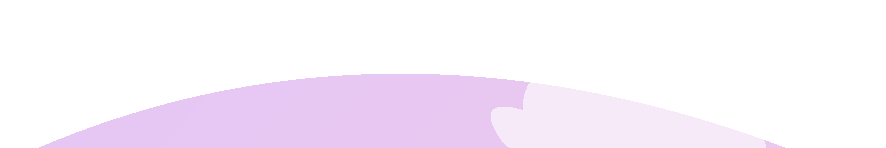 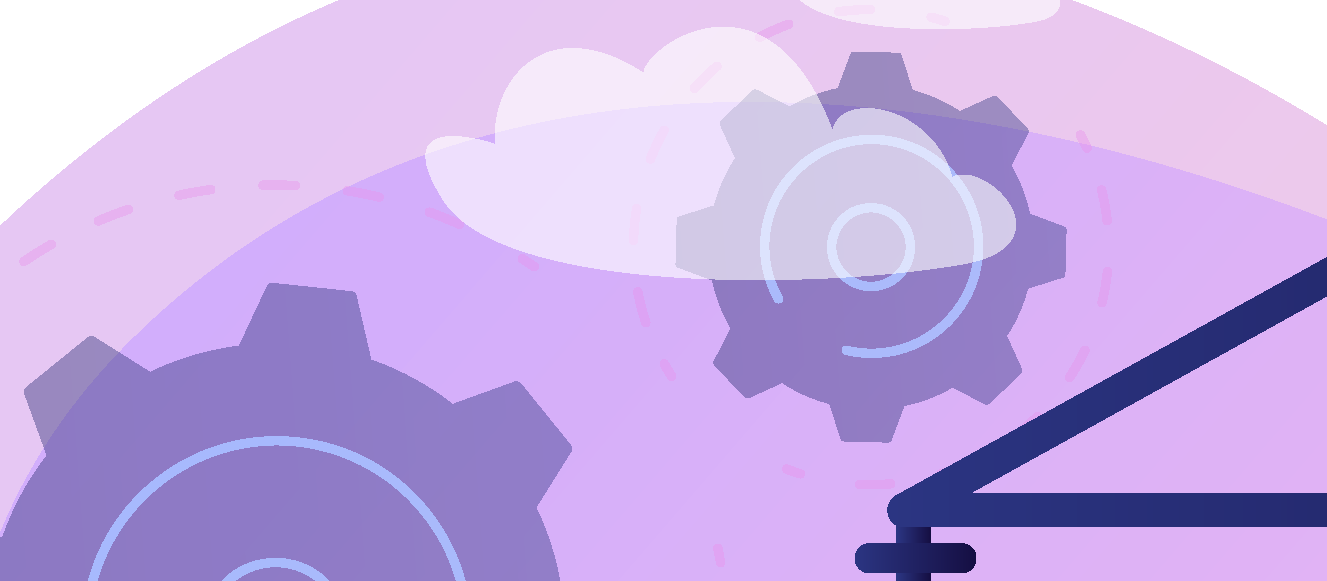 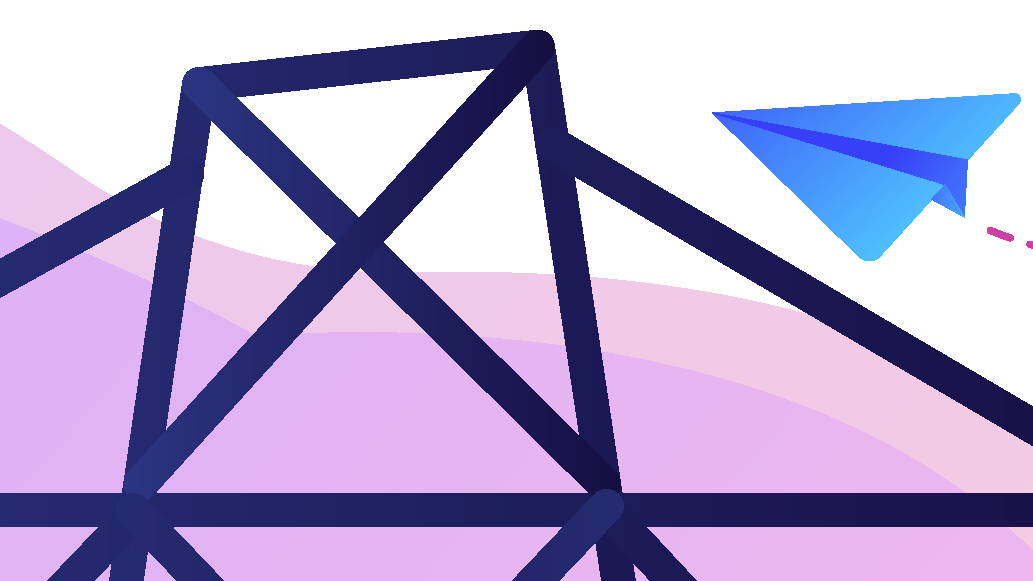 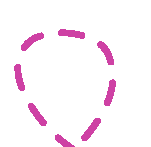 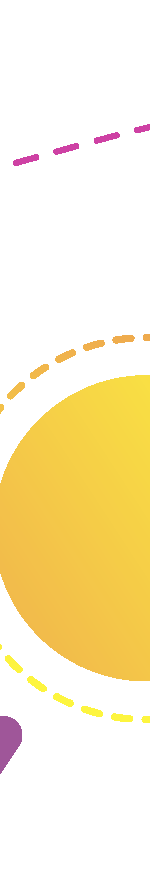 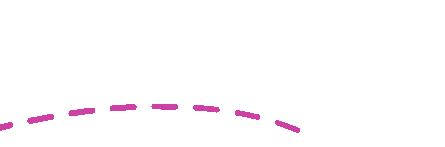 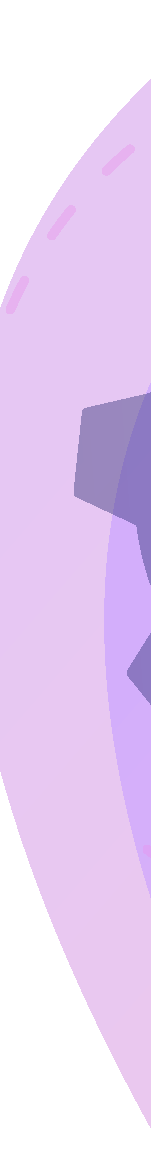 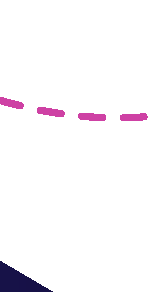 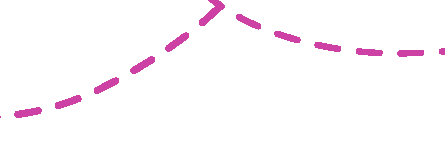 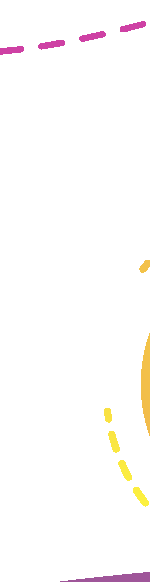 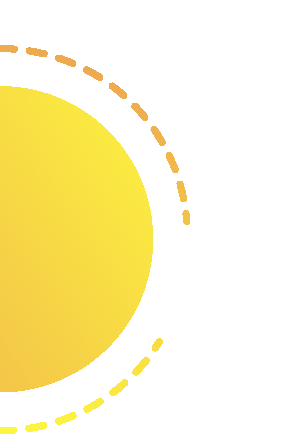 THANKS!!!
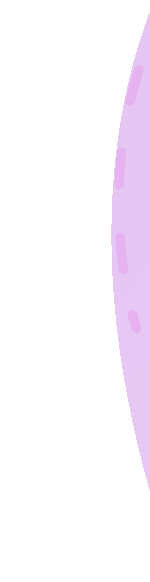 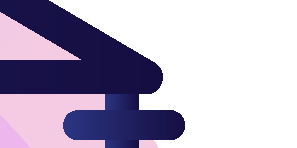 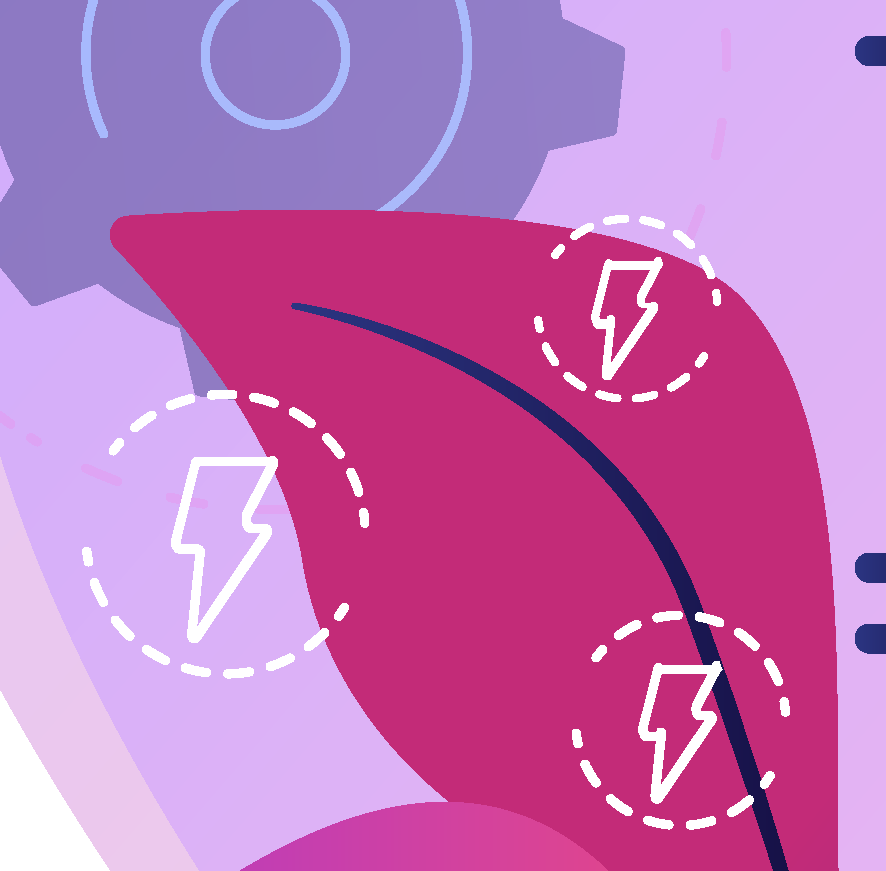 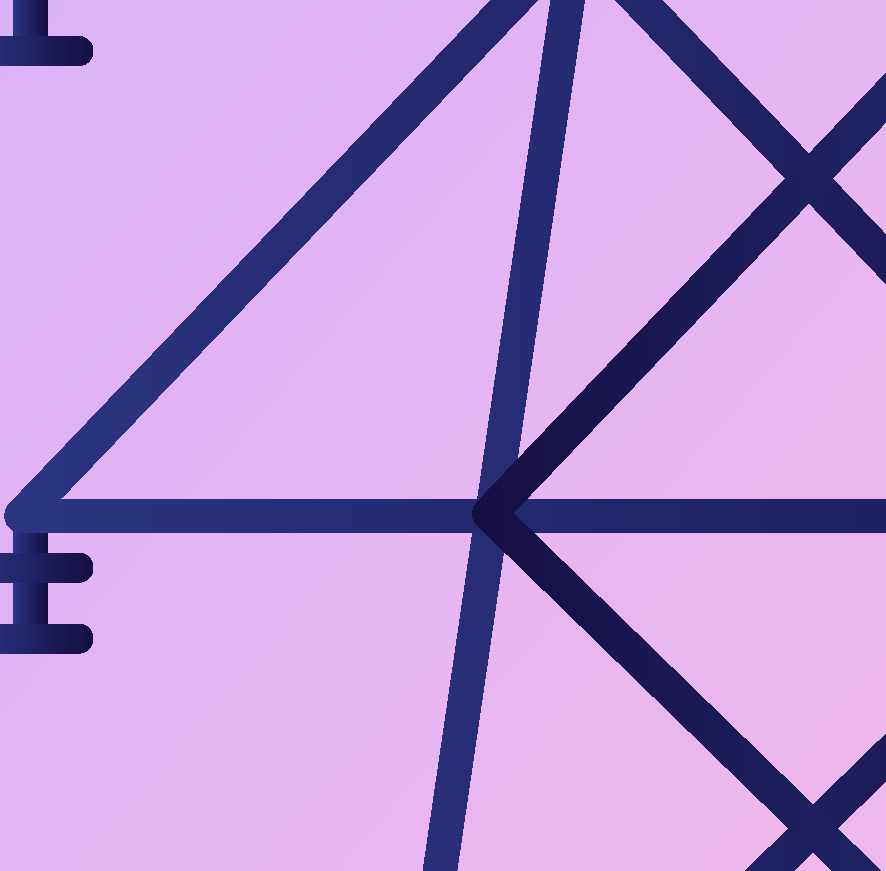 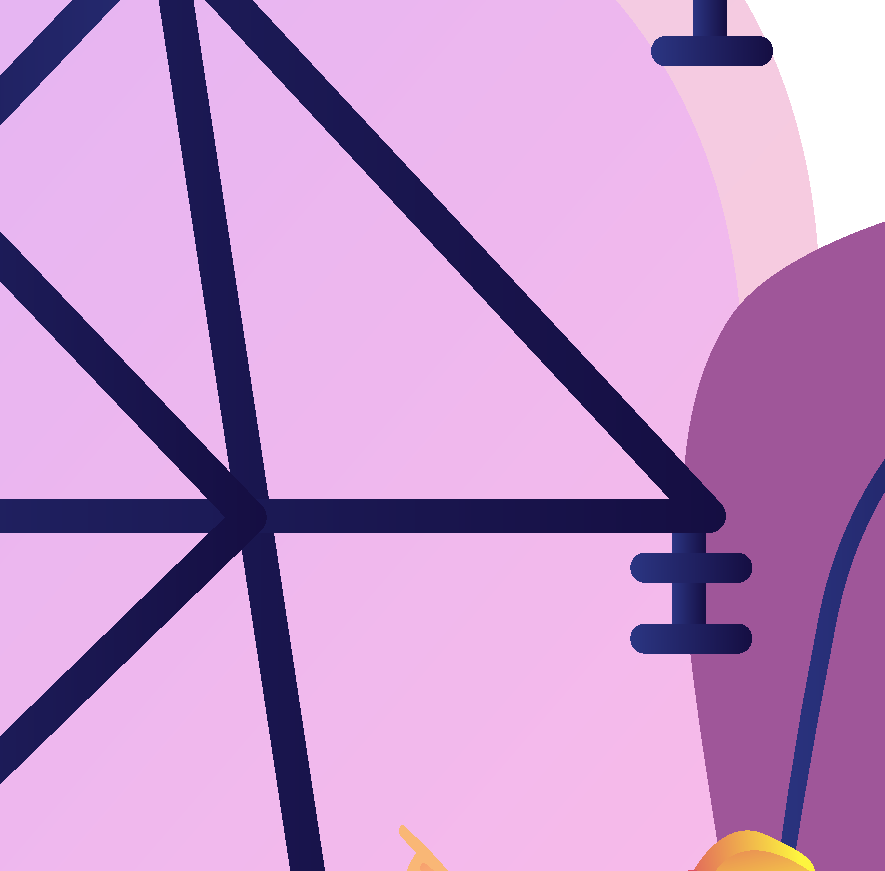 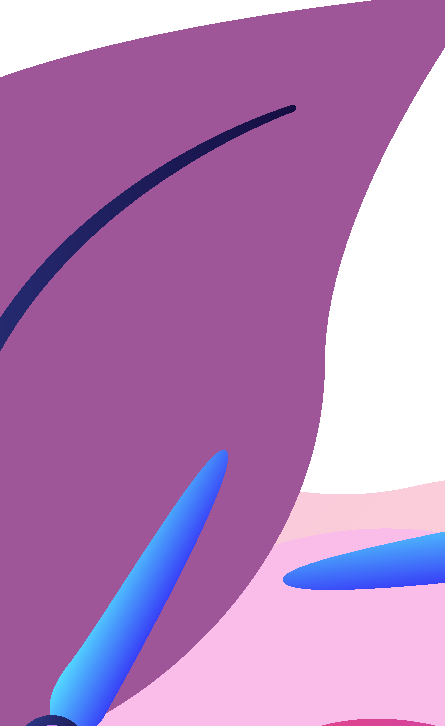 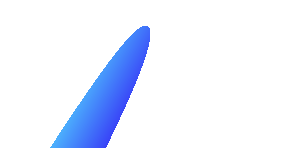 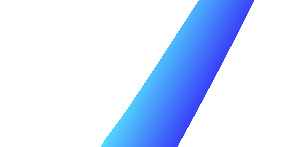 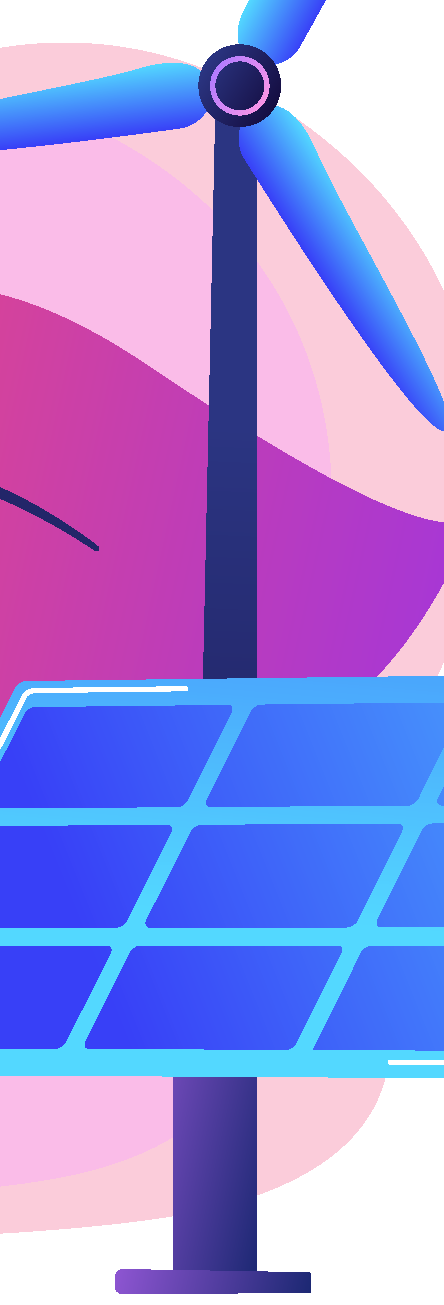 Giáo viên; Phạm Nguyễn Kiều Oanh
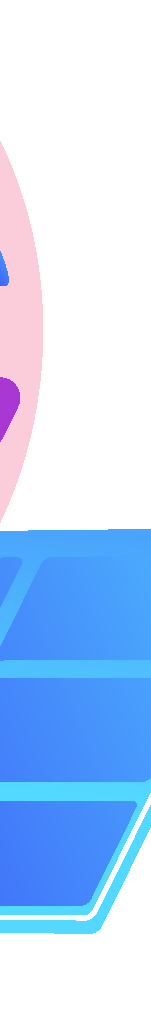 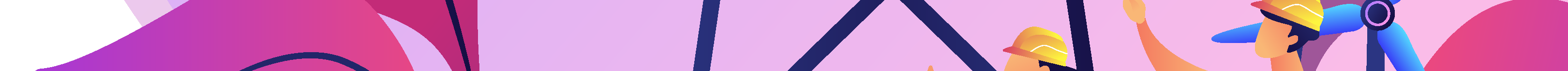 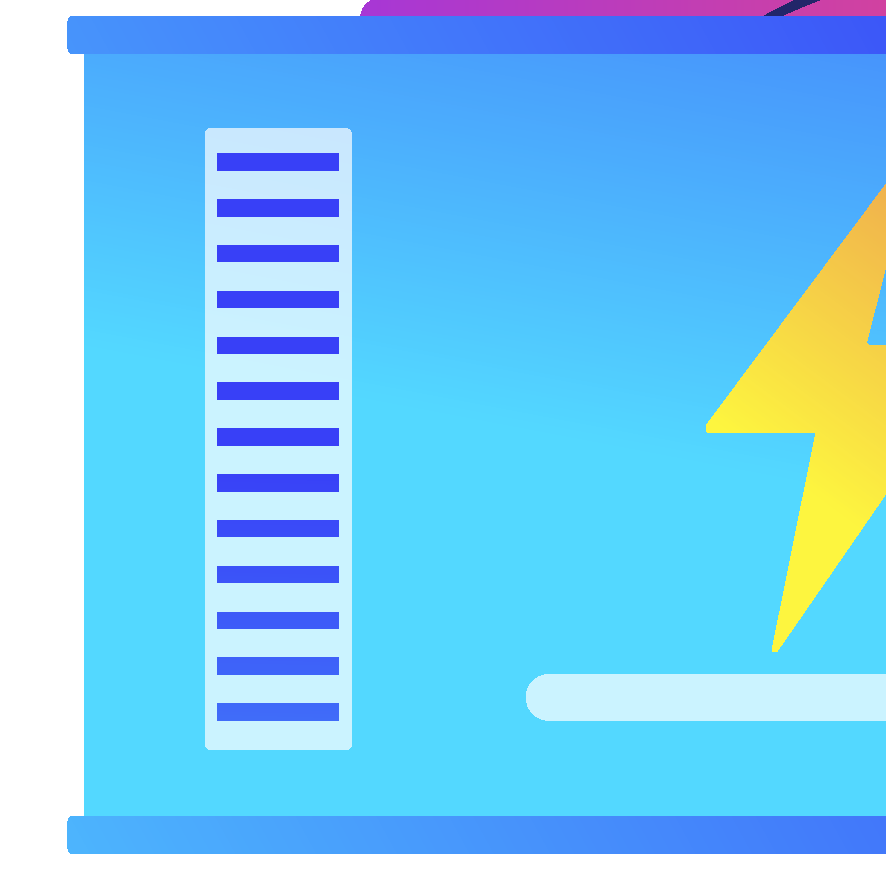 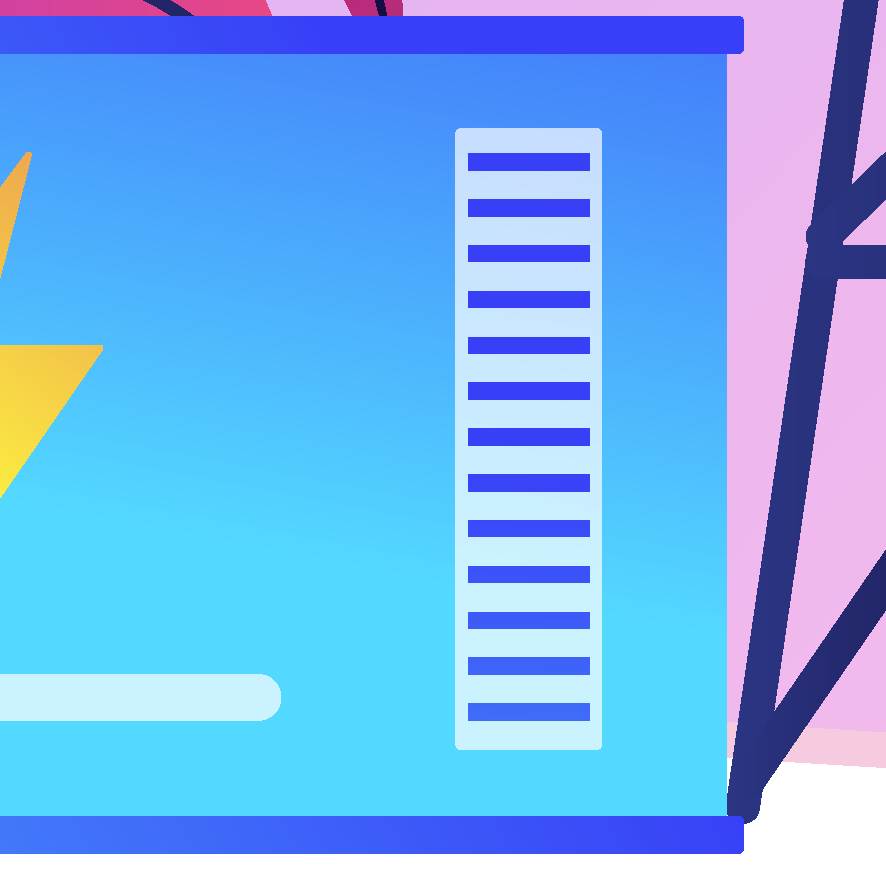 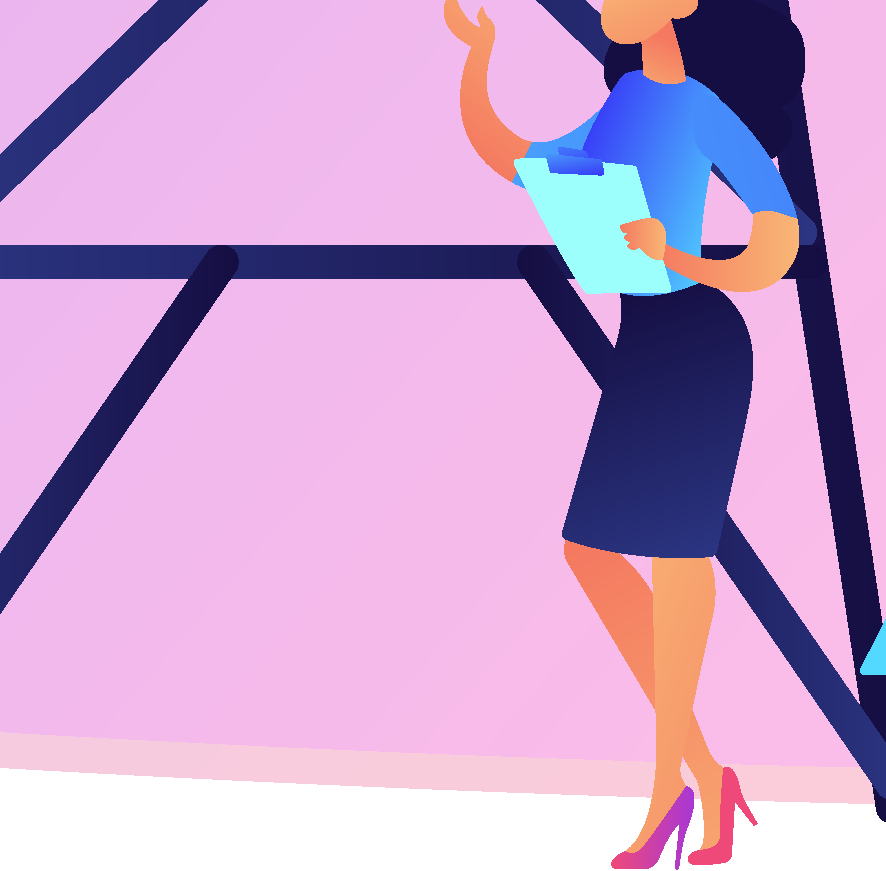 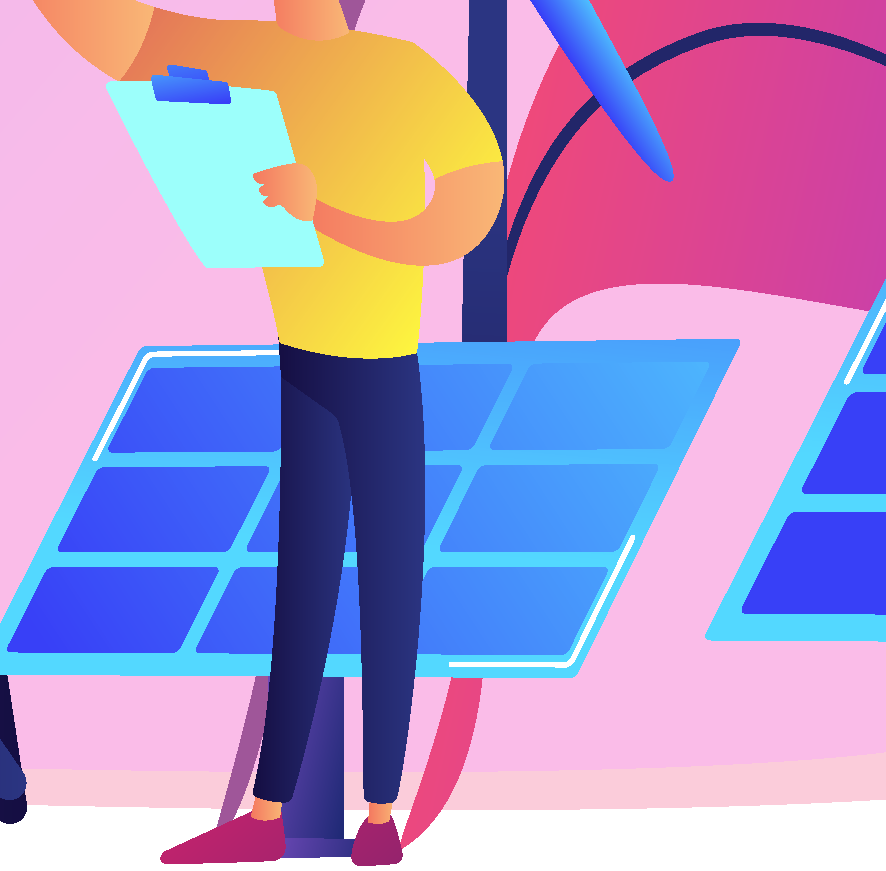 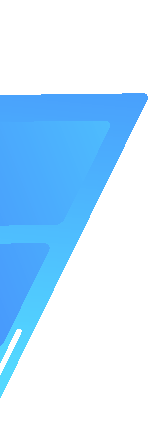 Nhóm biên soạn Thầy Hoàng Oppa